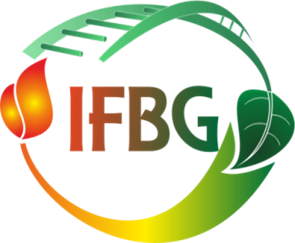 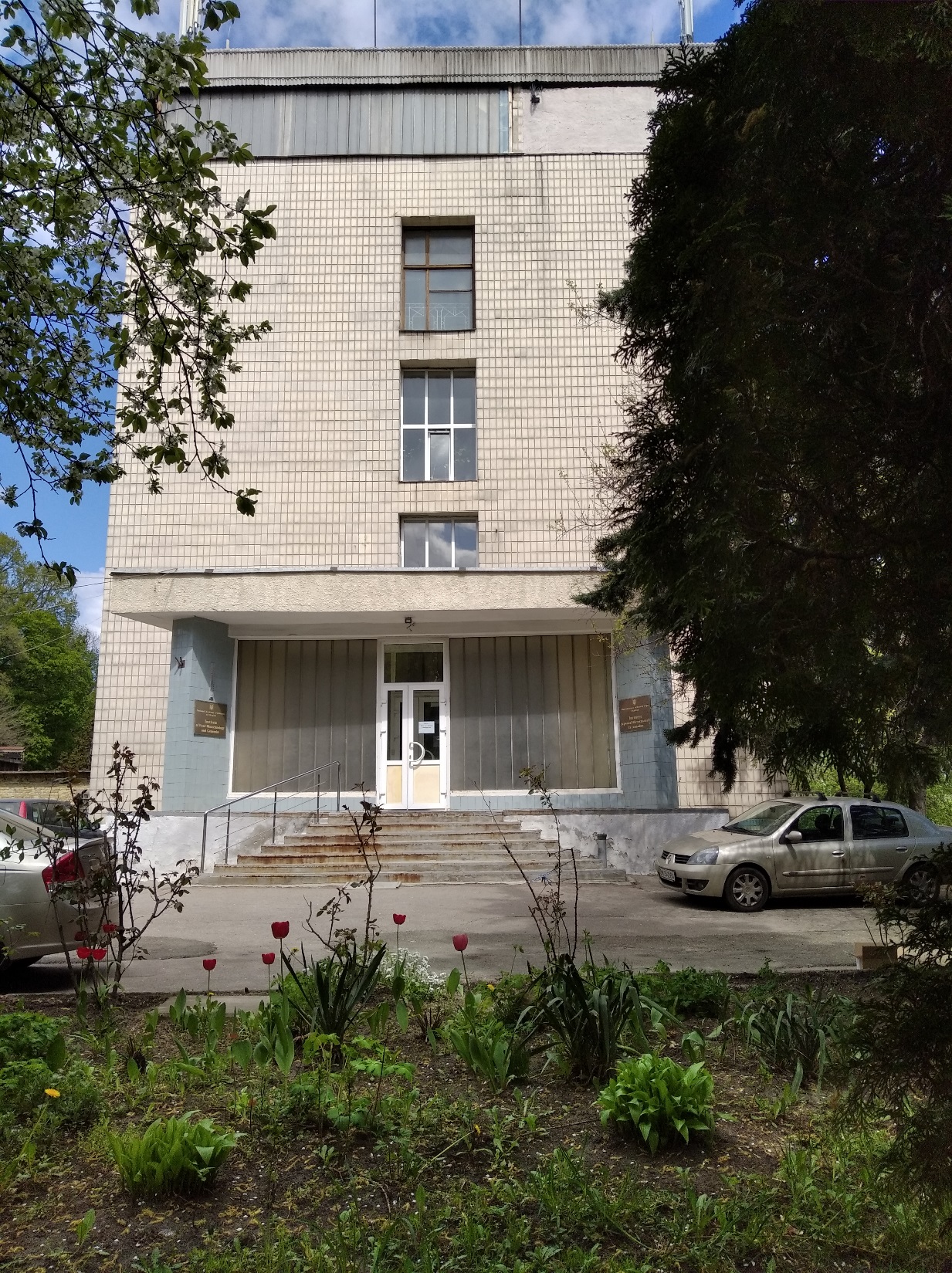 НАЦІОНАЛЬНА АКАДЕМІЯ НАУК УКРАЇНИ 

ДЕРЖАВНА УСТАНОВА
«ІНСТИТУТ ХАРЧОВОЇ БІОТЕХНОЛОГІЇ ТА ГЕНОМІКИ НАЦІОНАЛЬНОЇ АКАДЕМІЇ НАУК УКРАЇНИ»
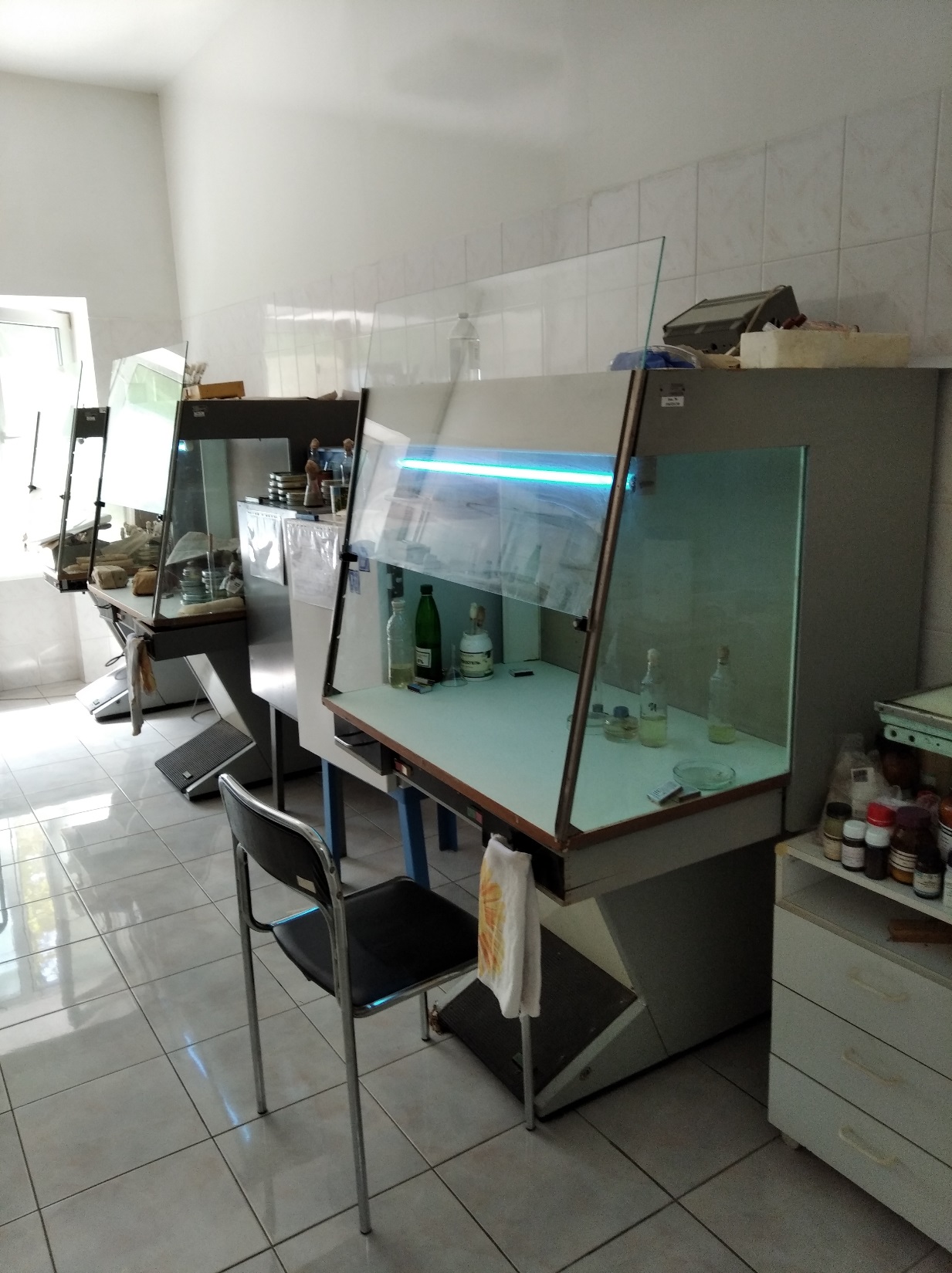 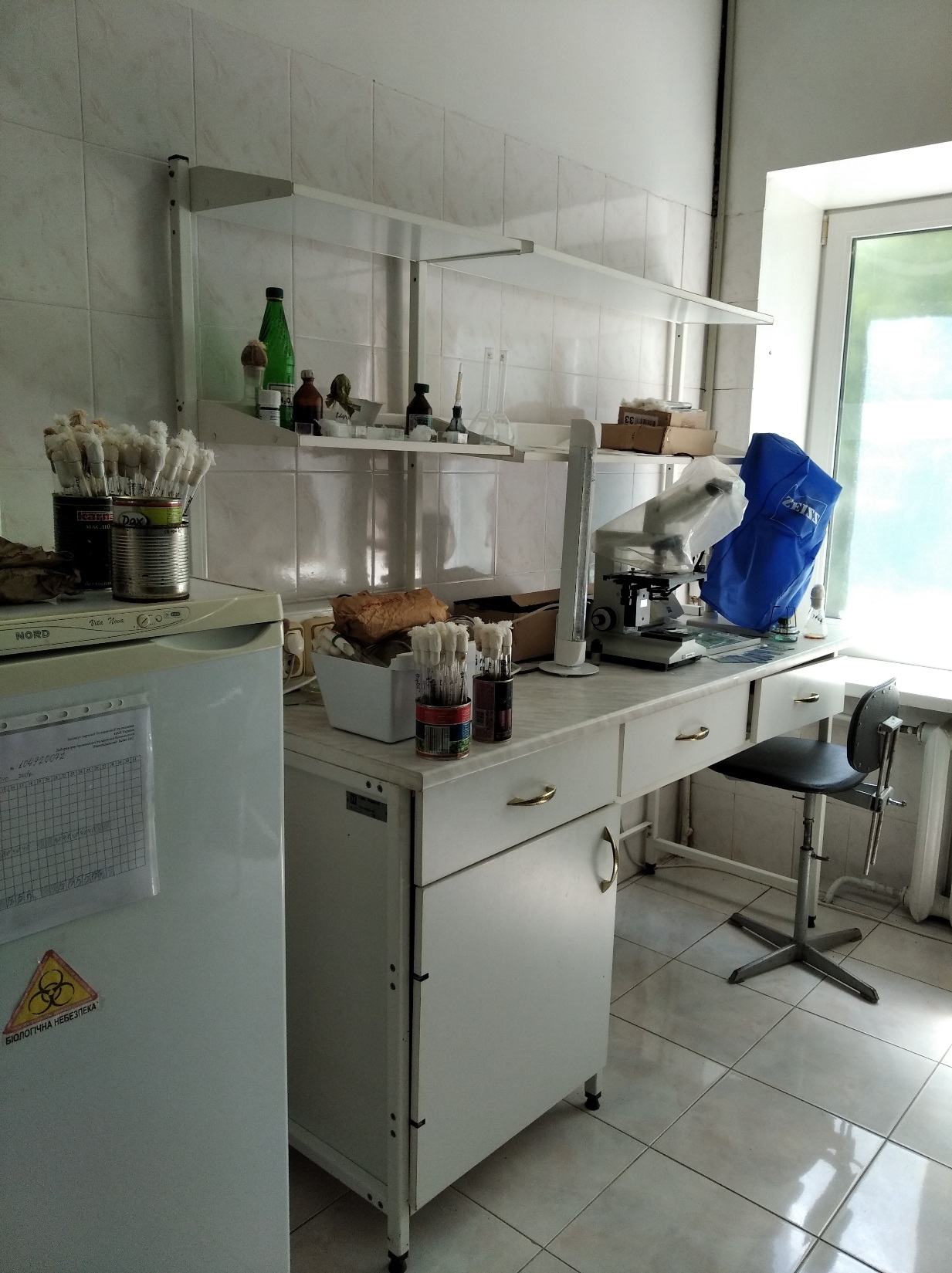 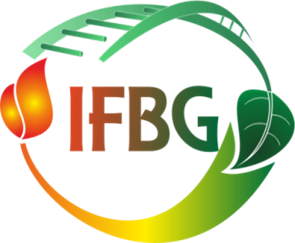 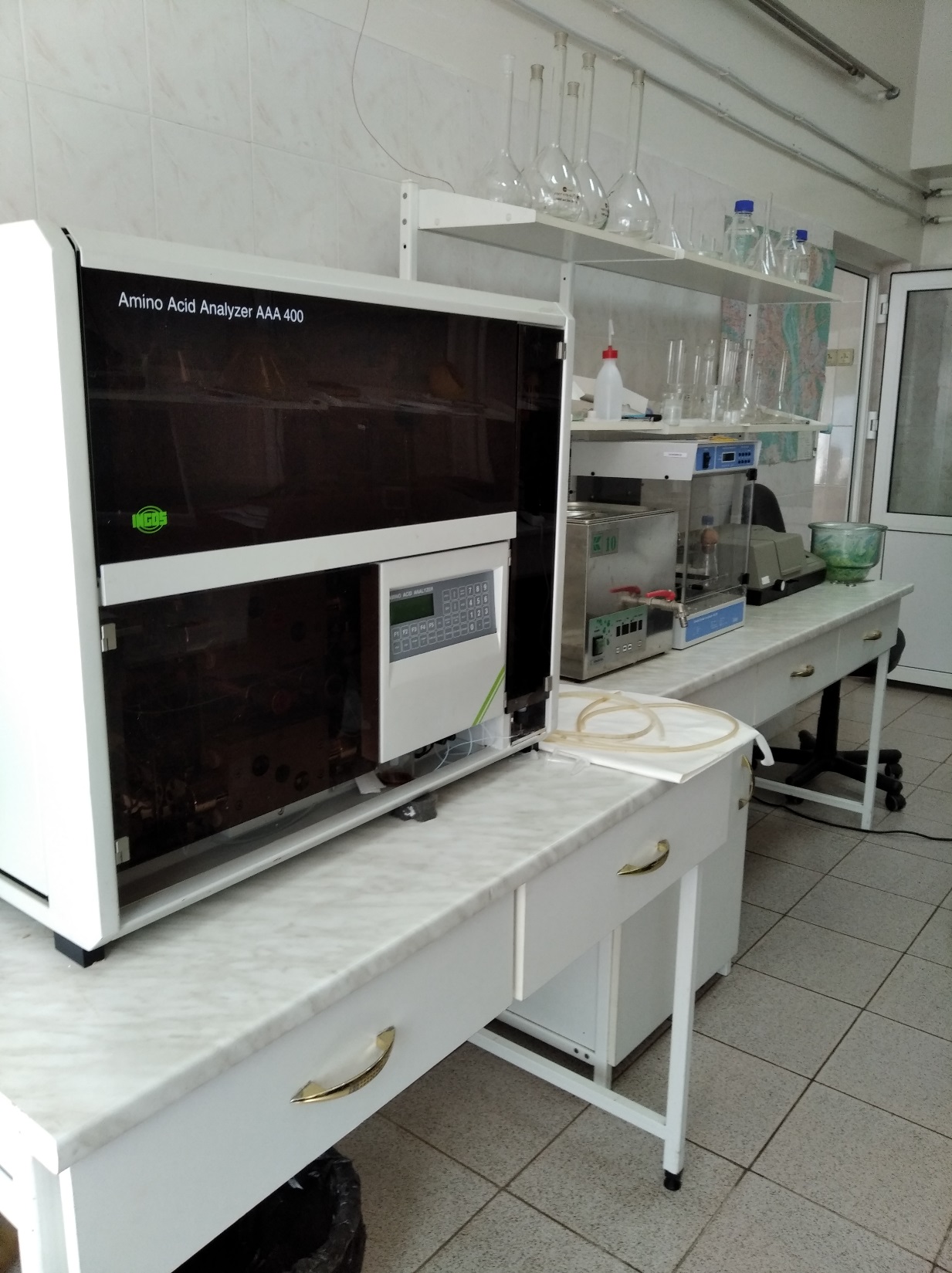 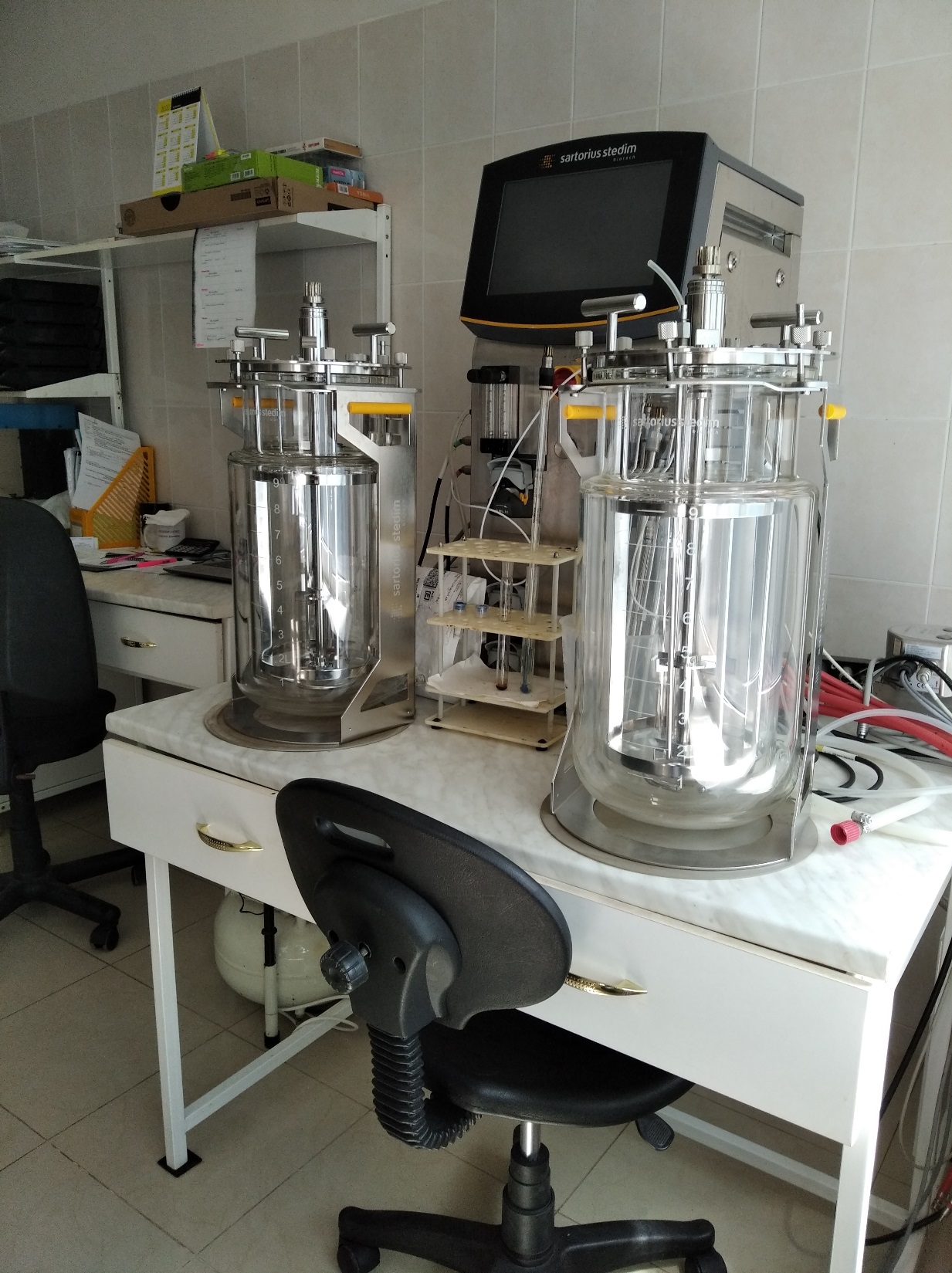 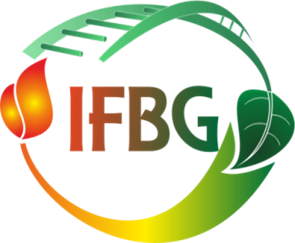 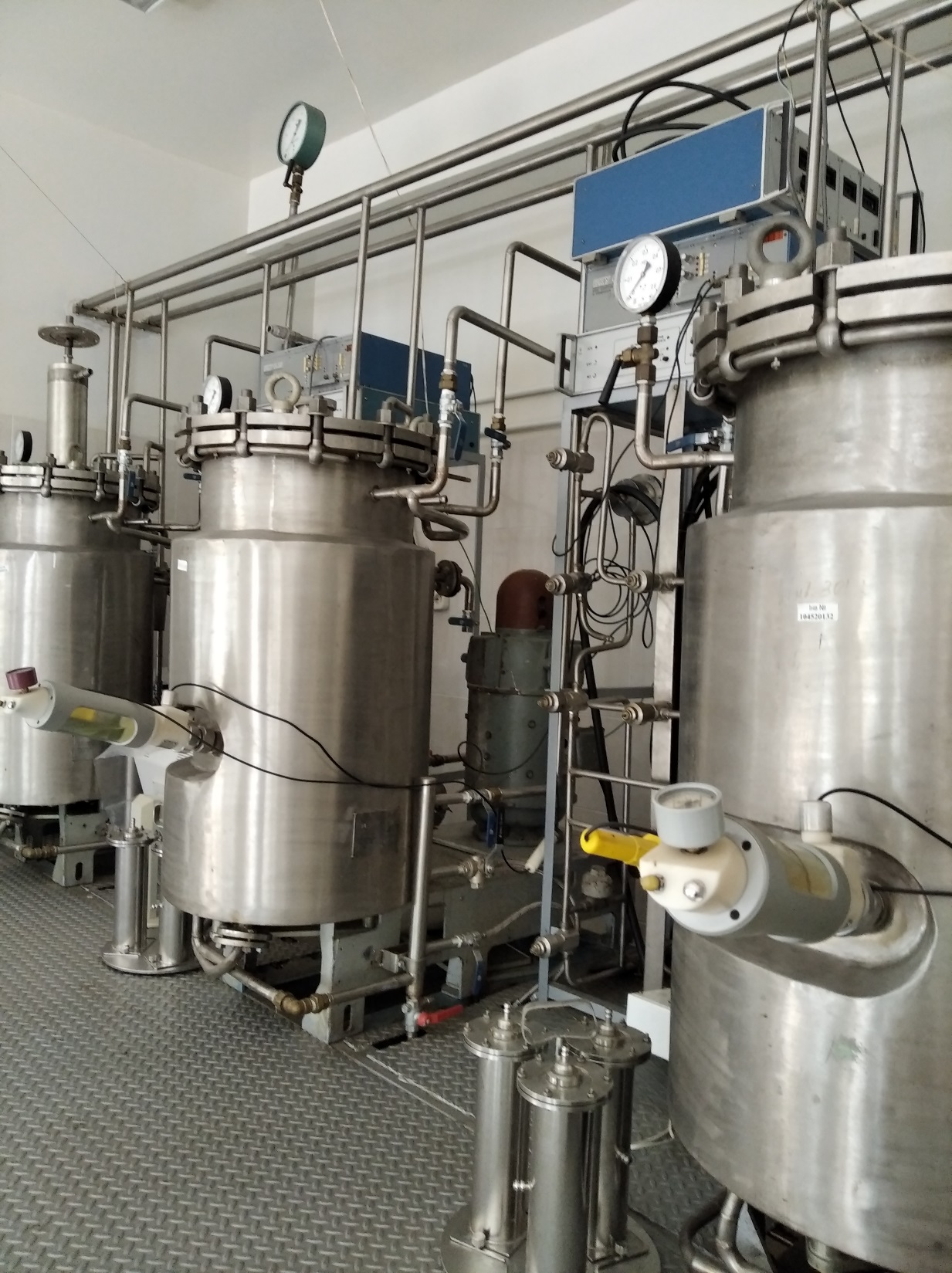 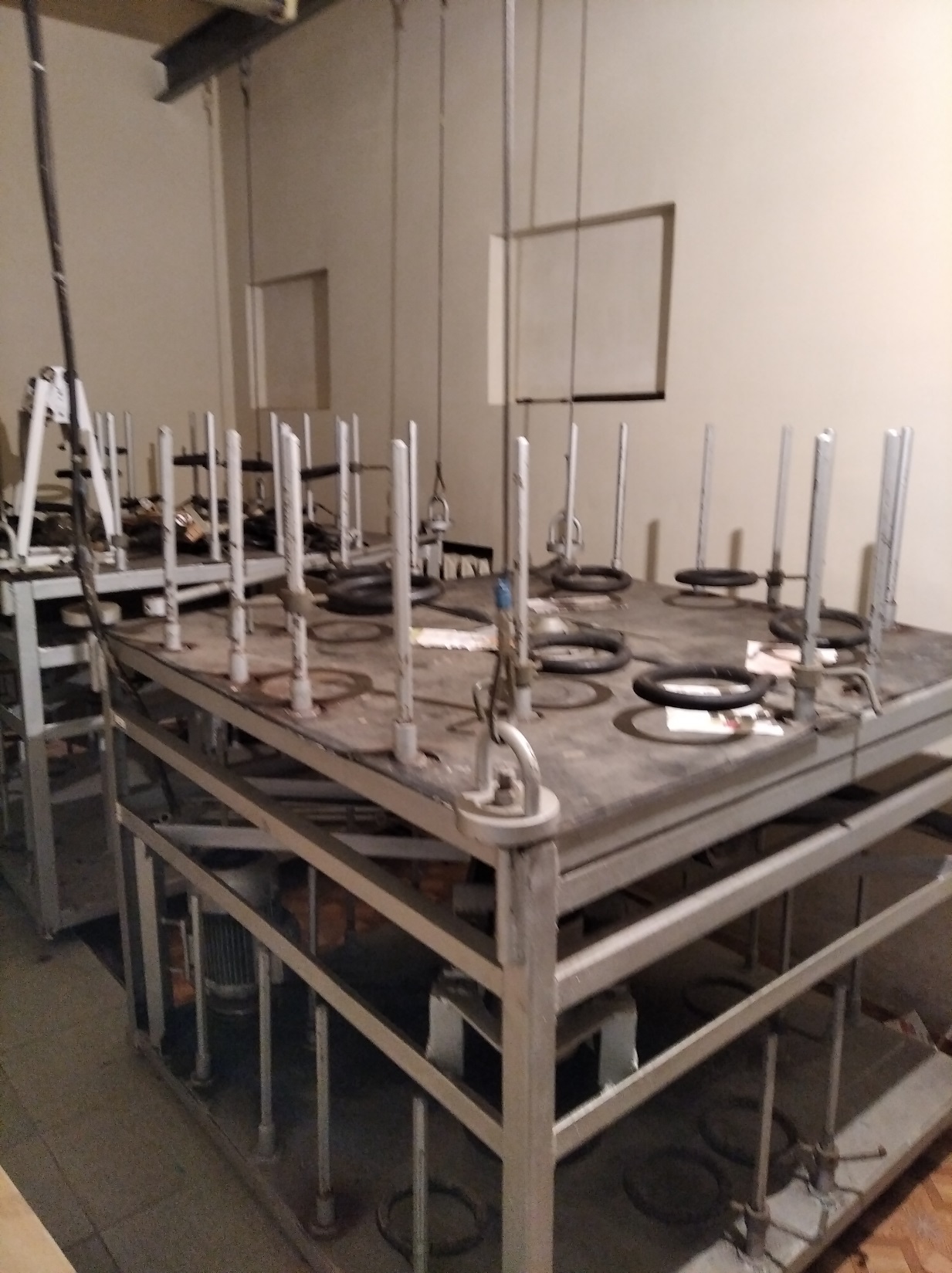 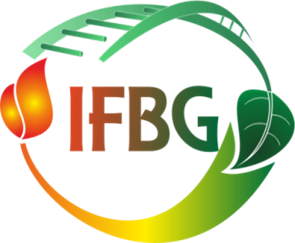 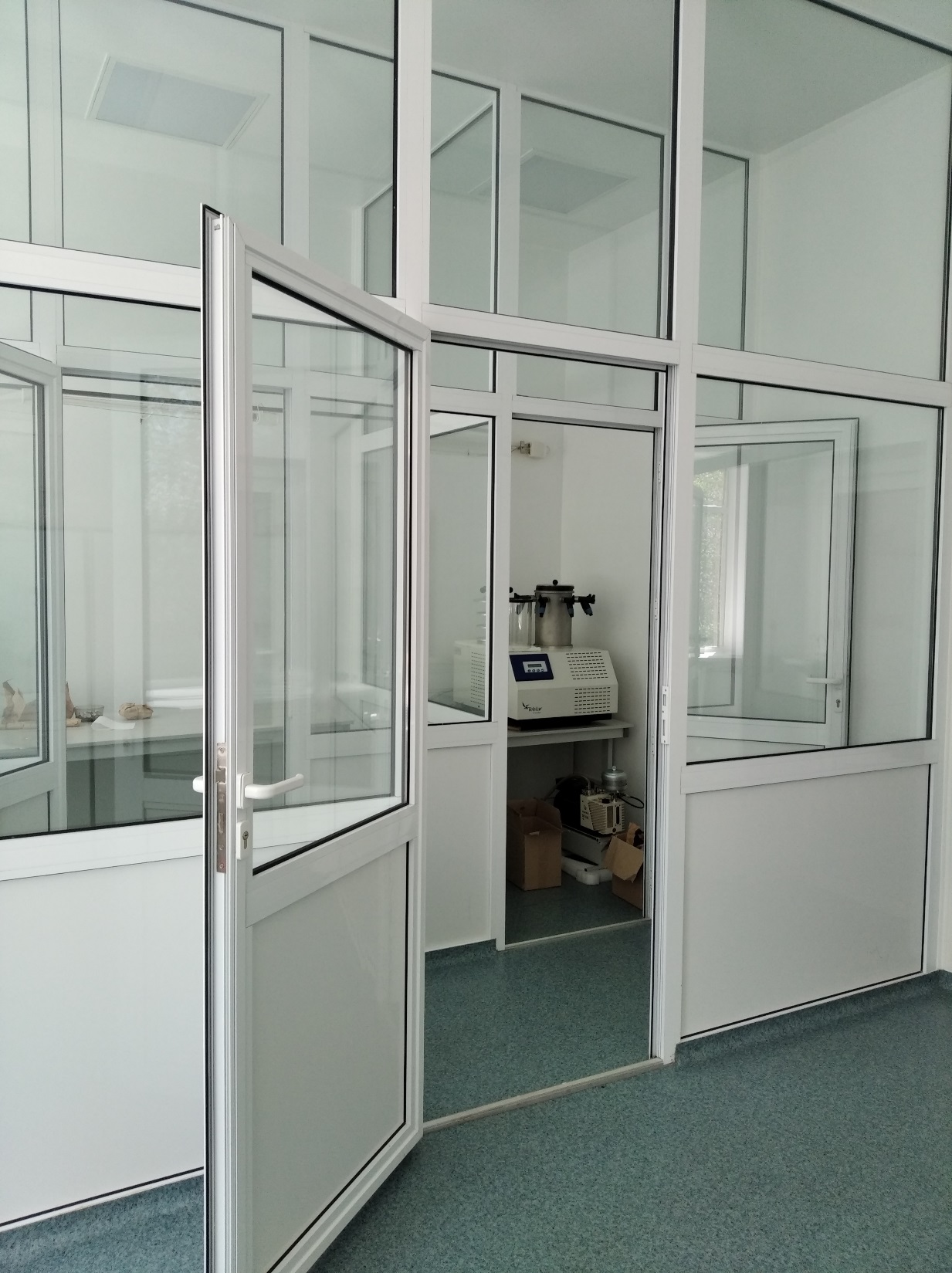 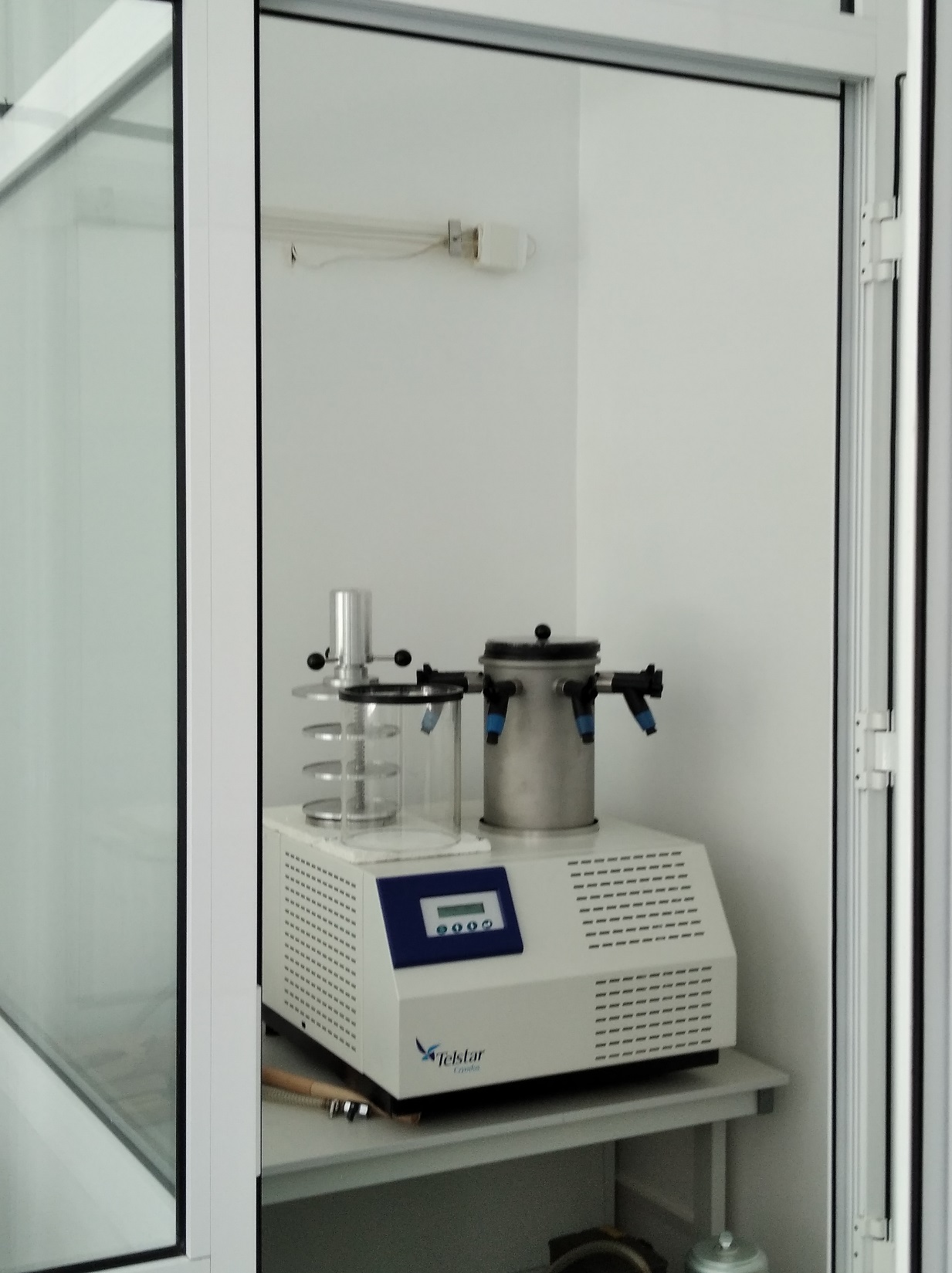 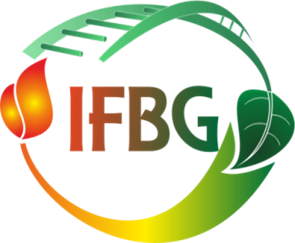 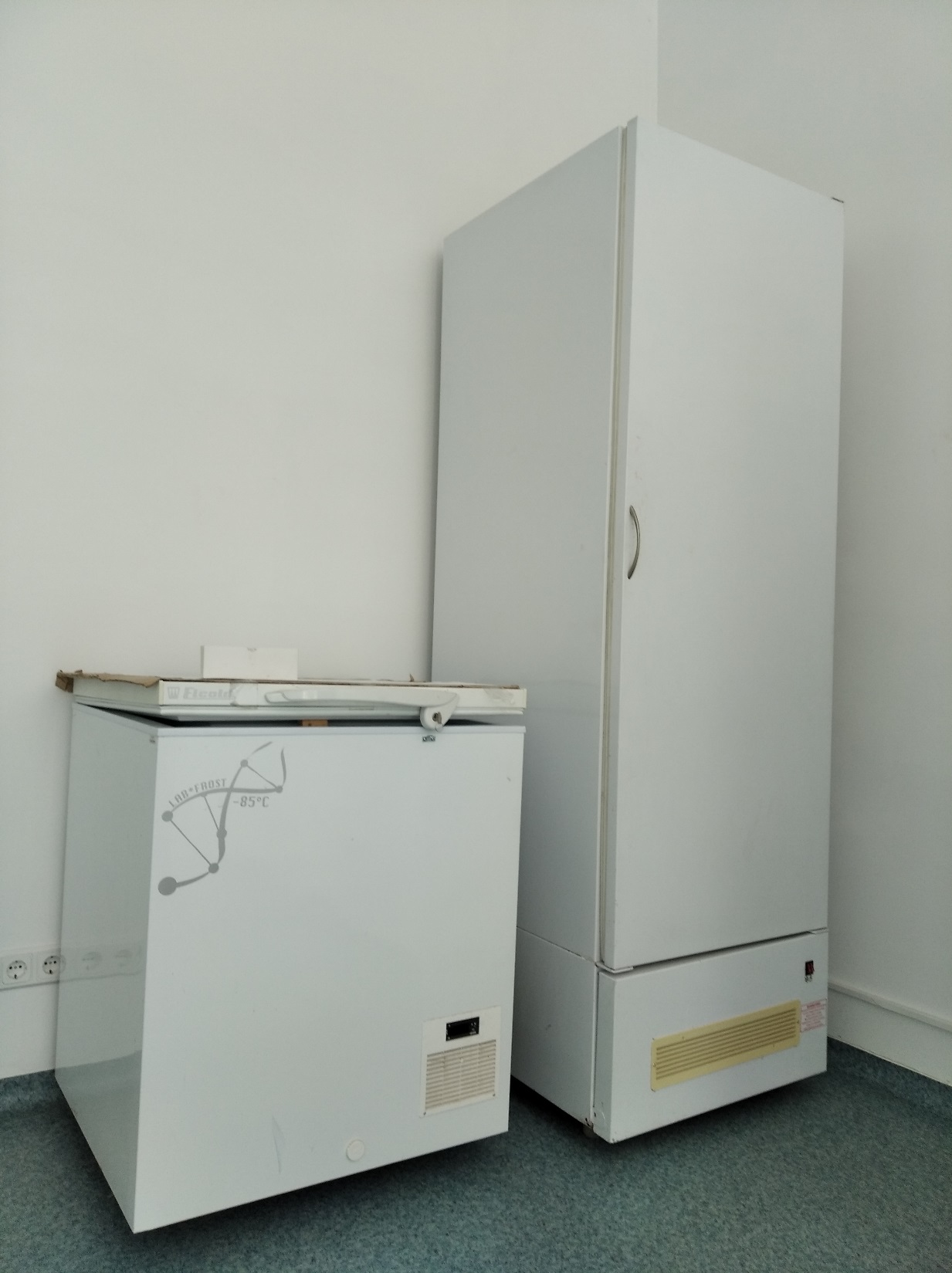 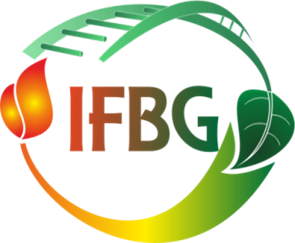 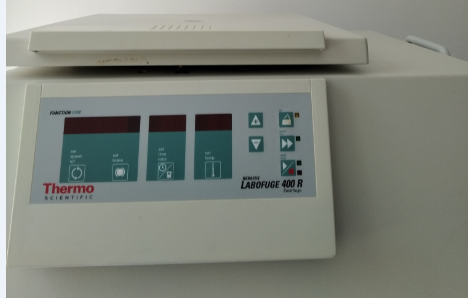 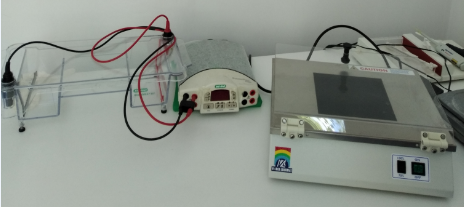 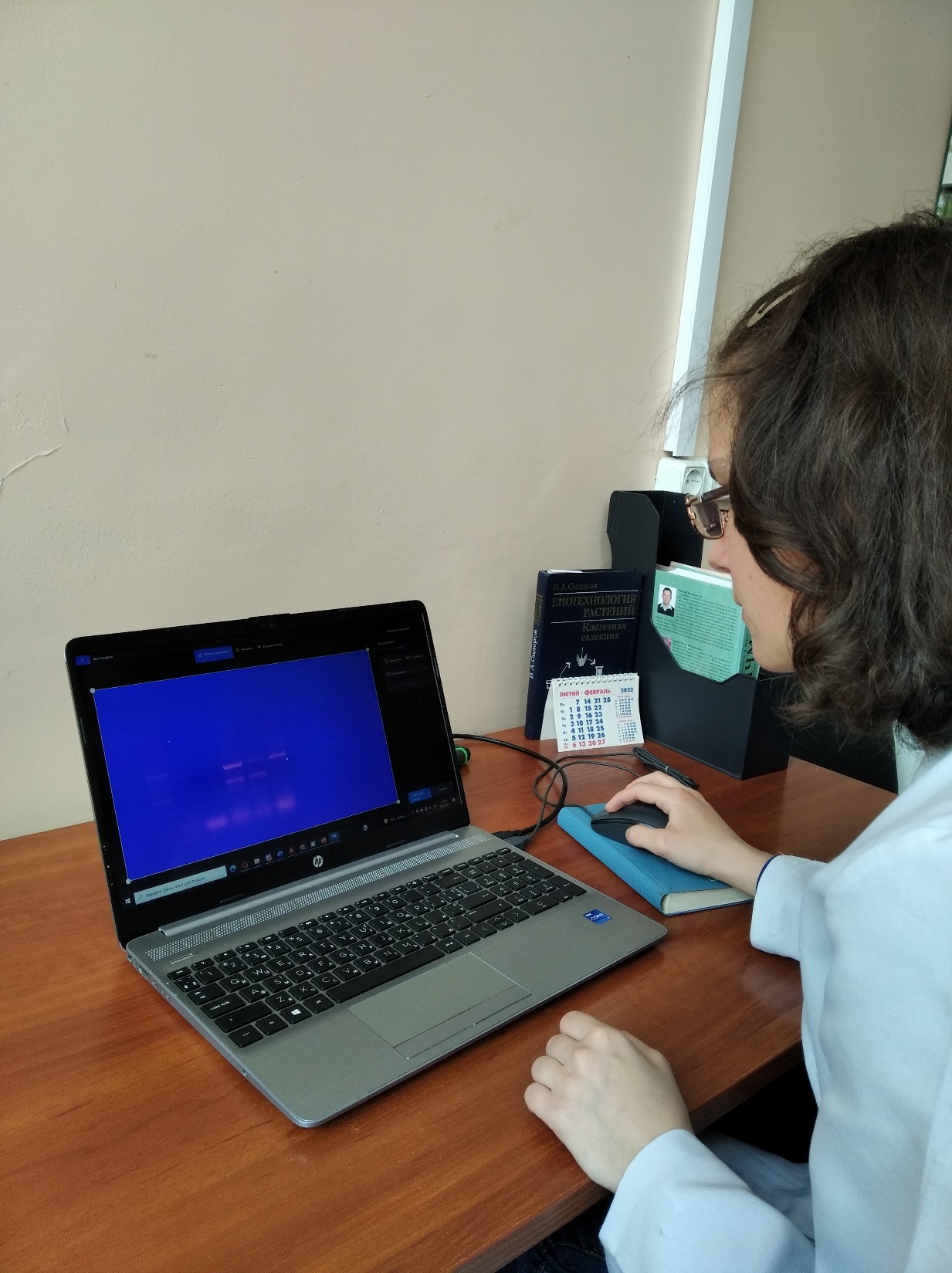 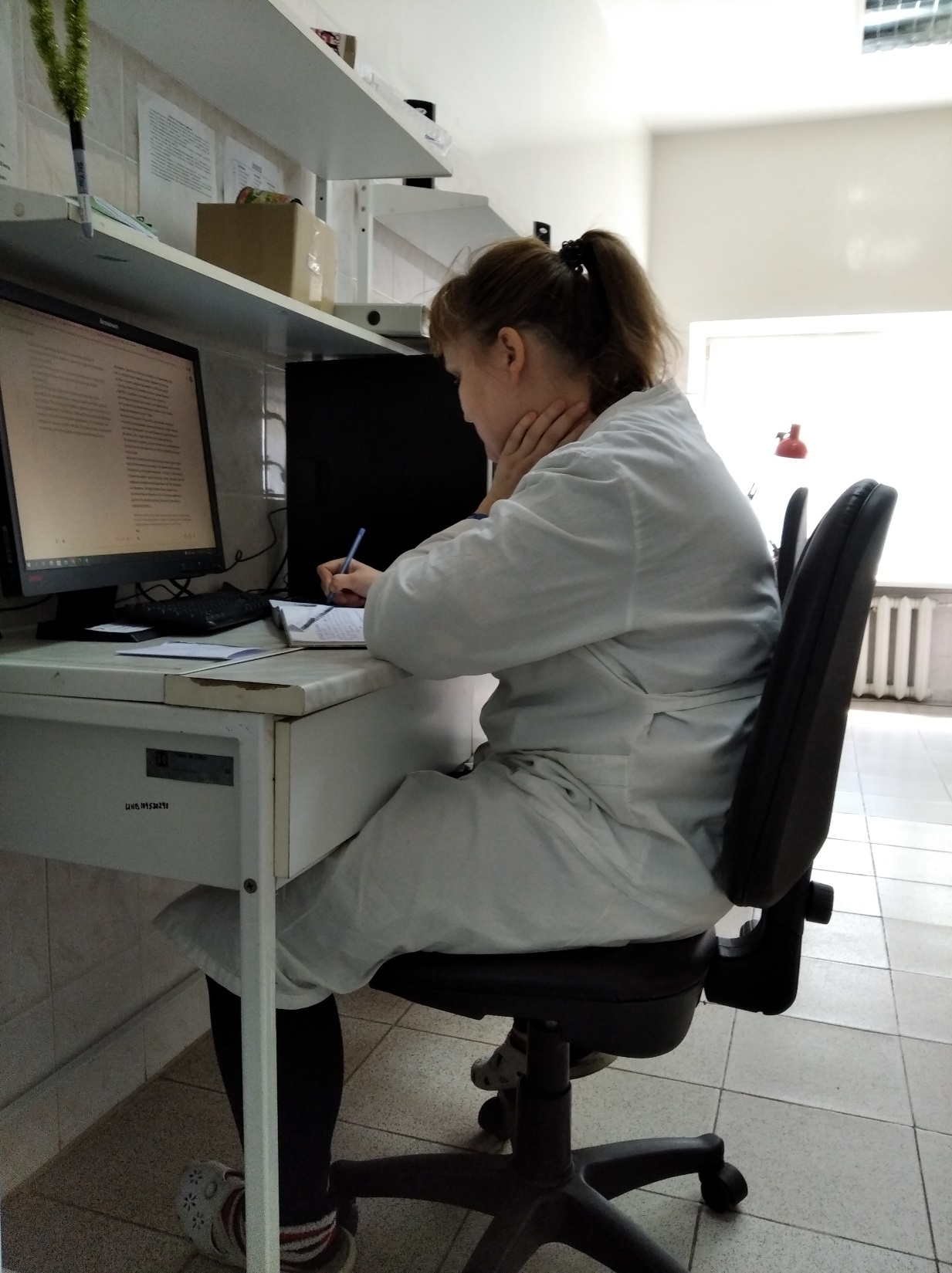 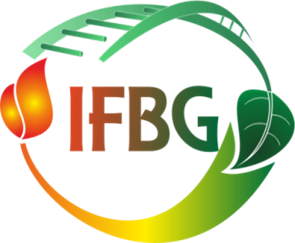 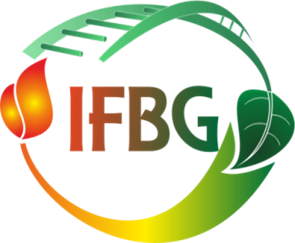 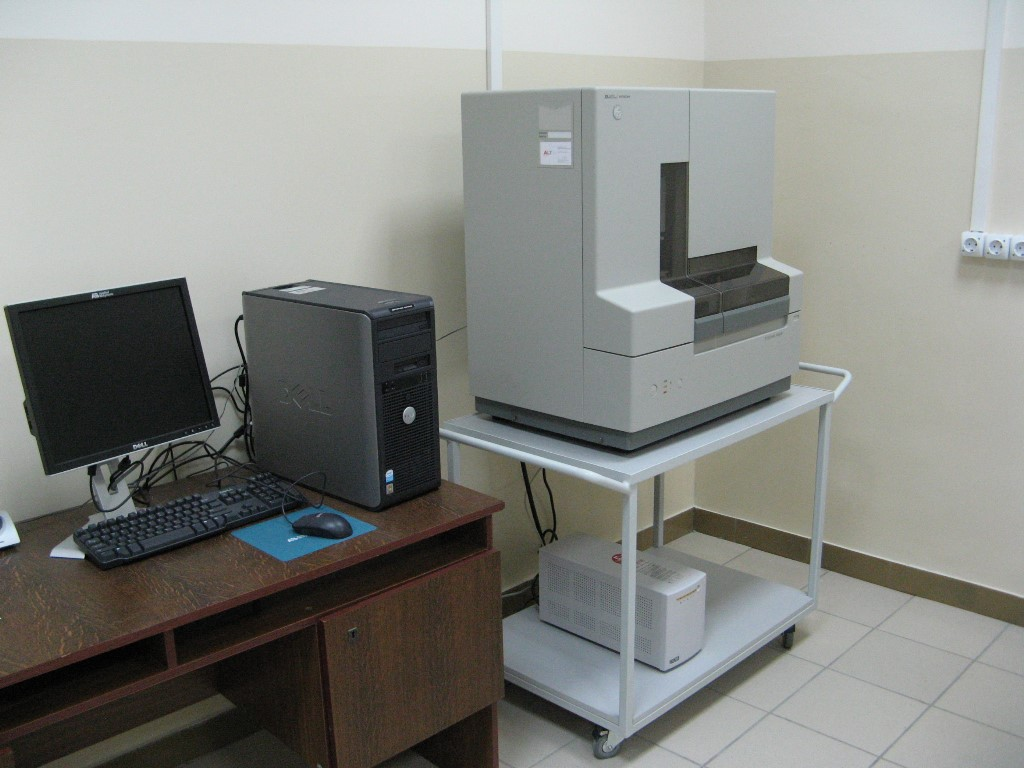 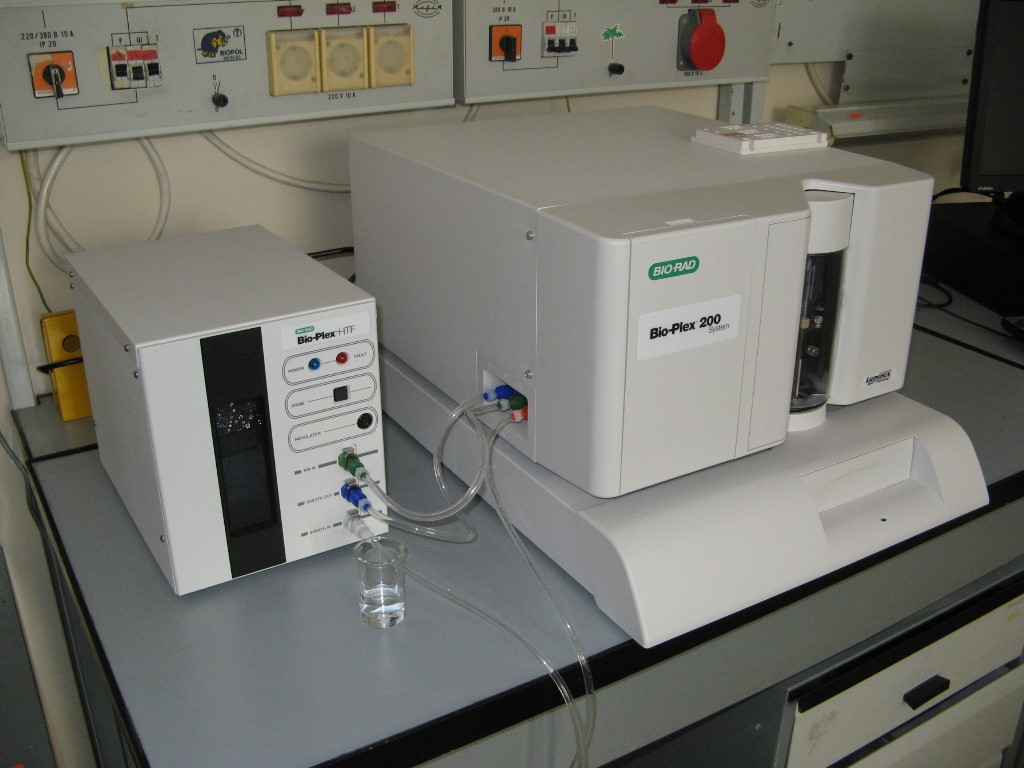 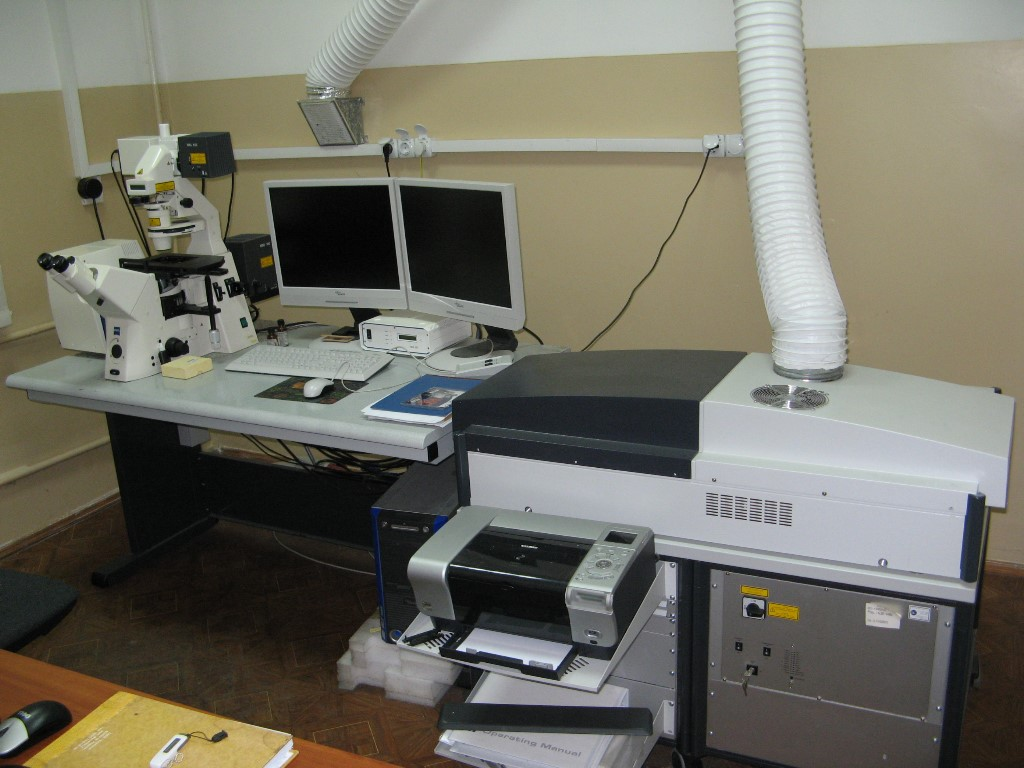 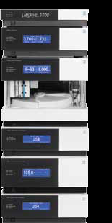 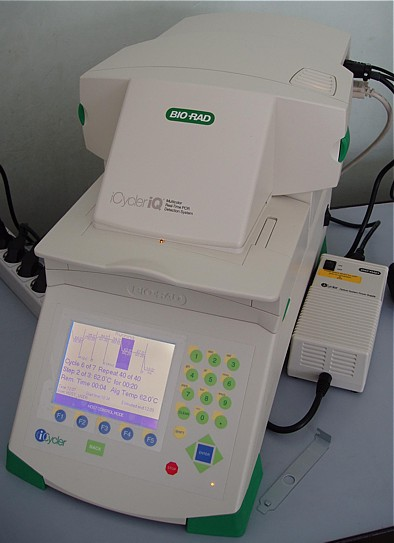 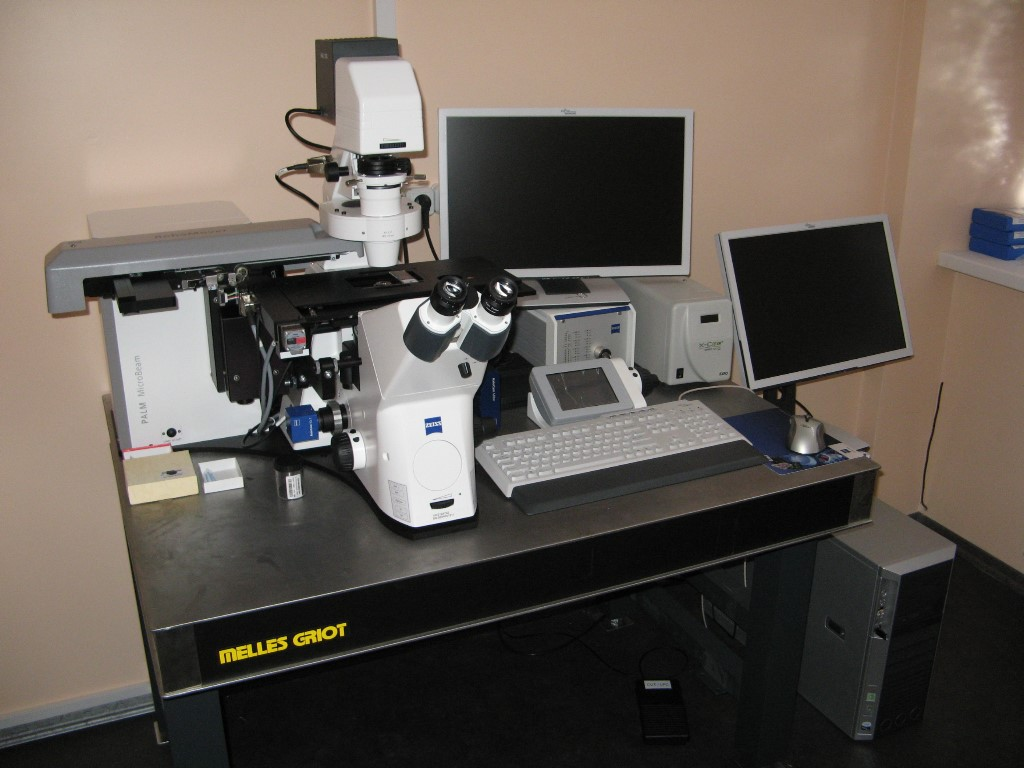 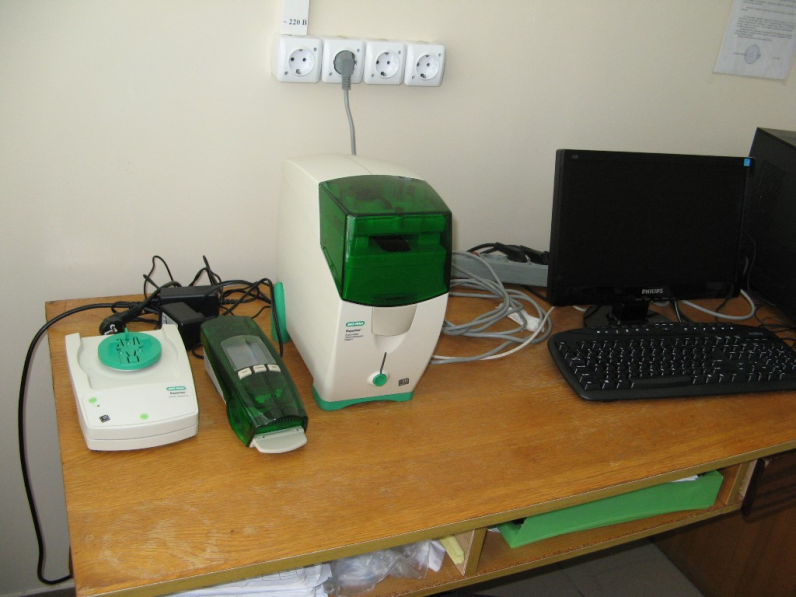 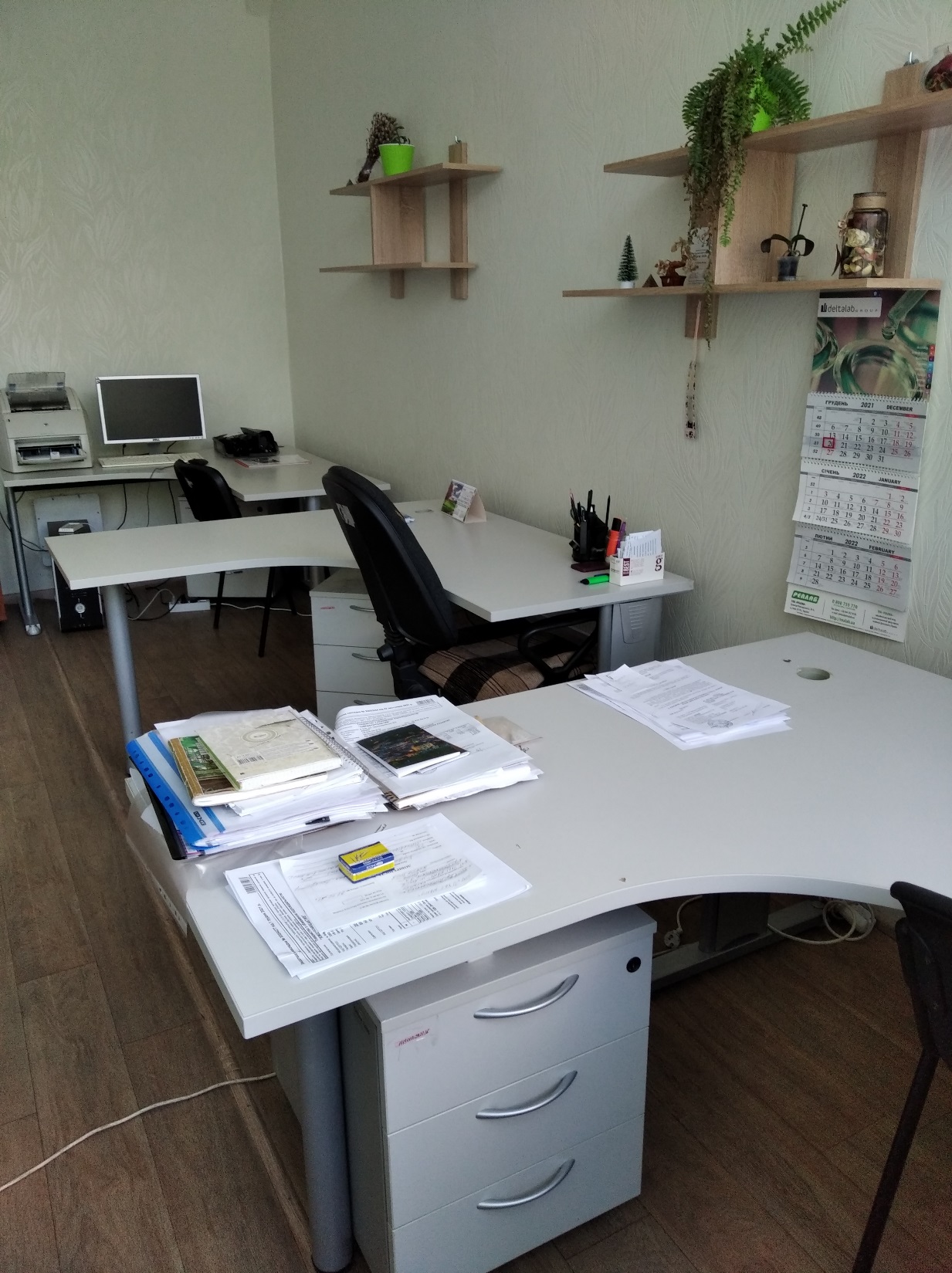 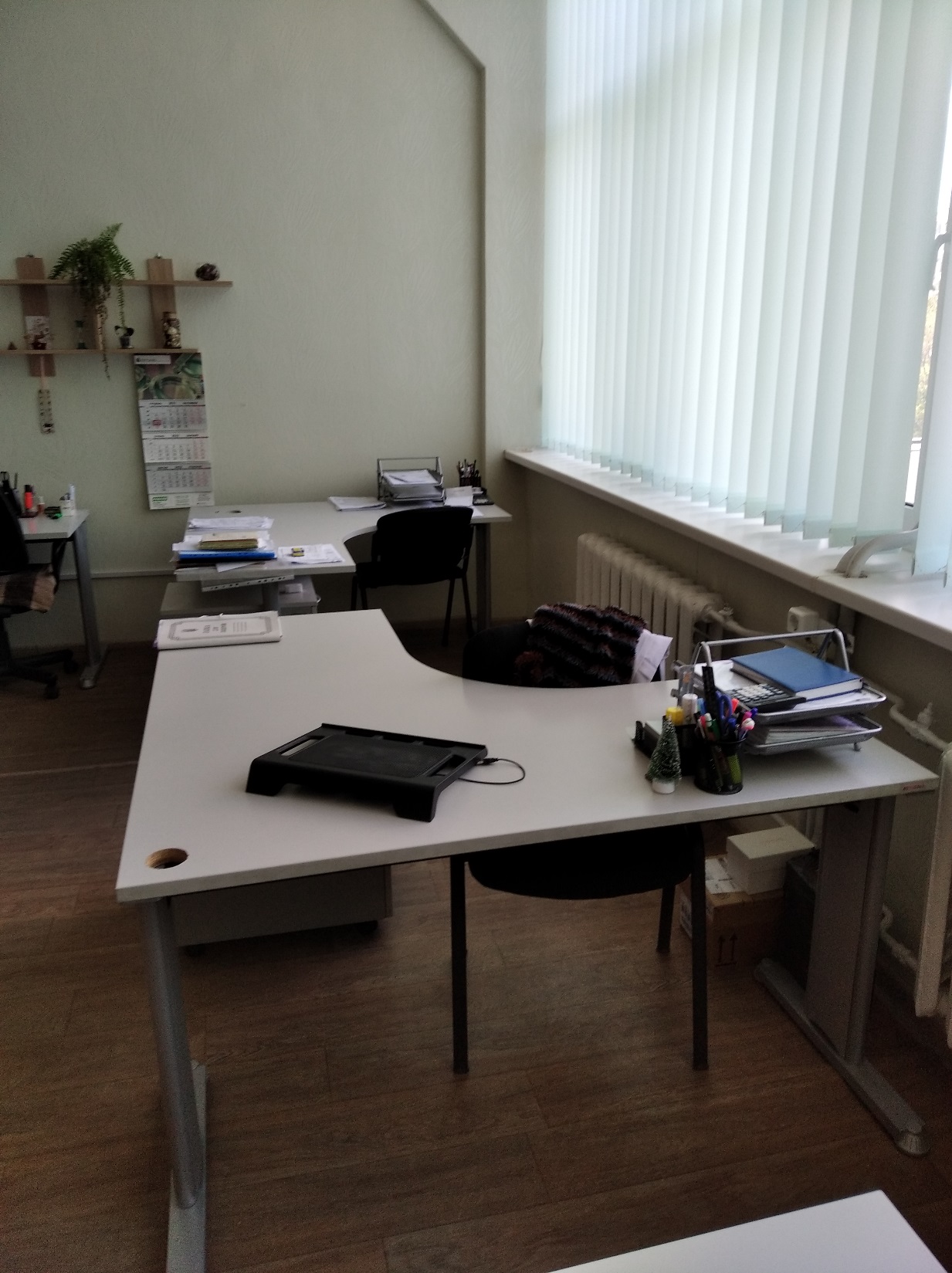 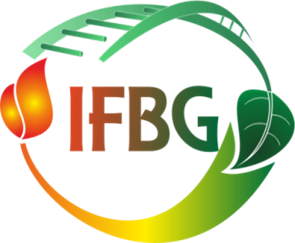 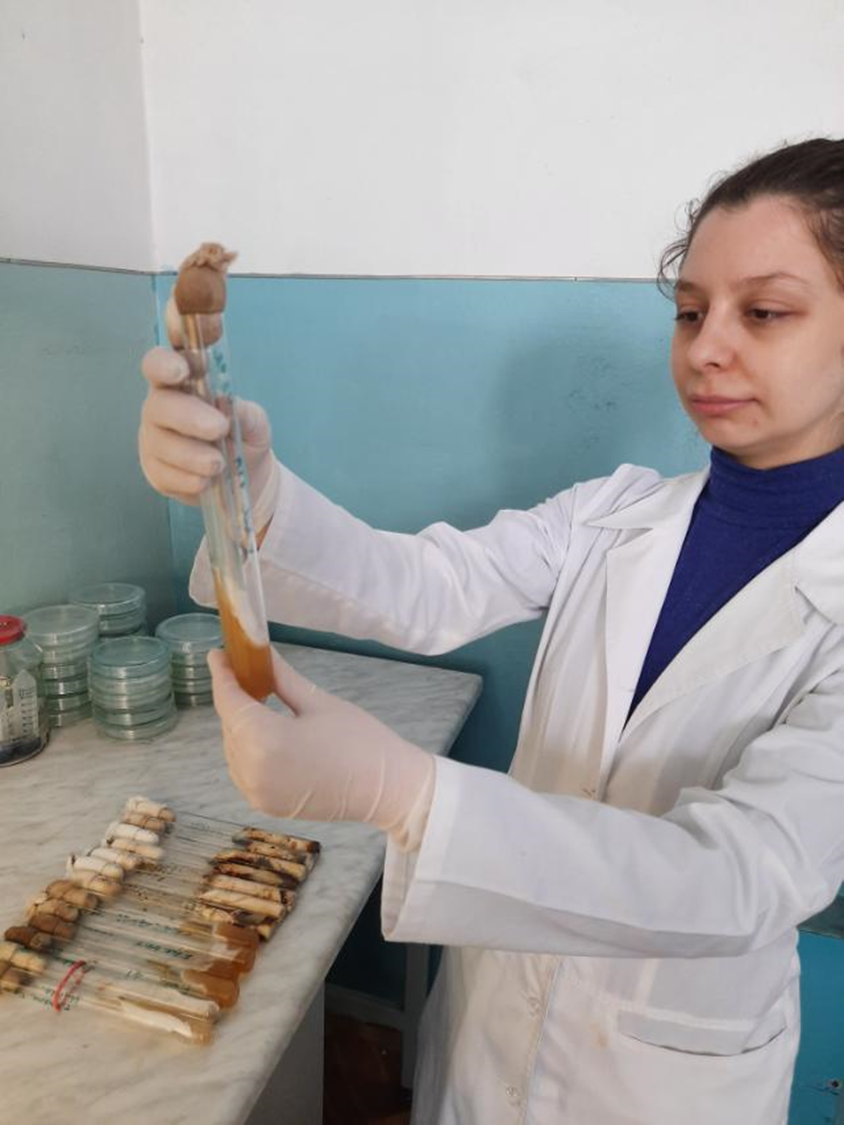 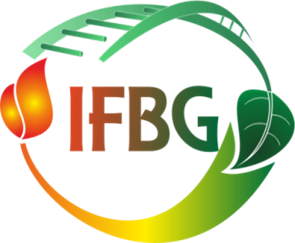 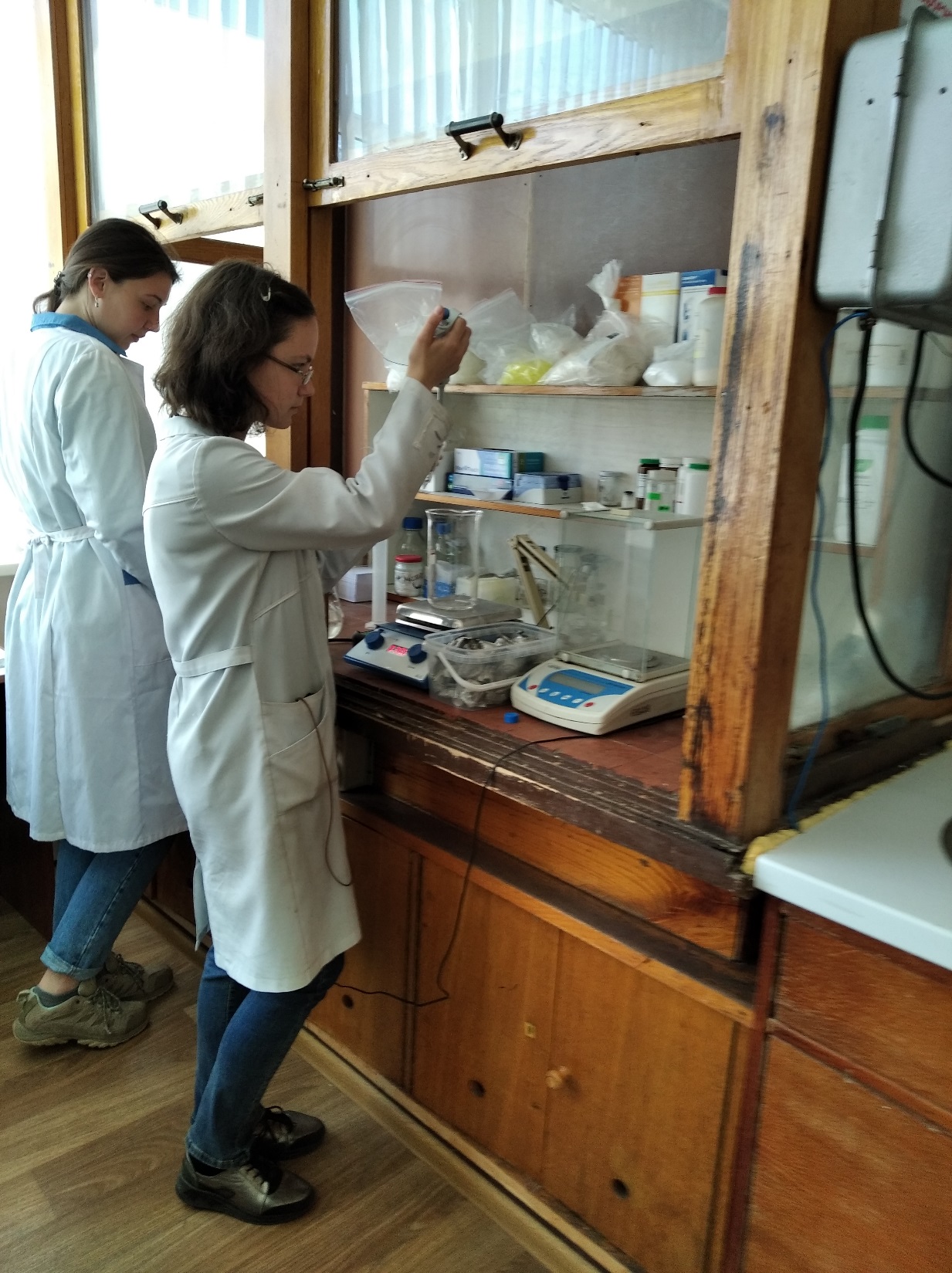 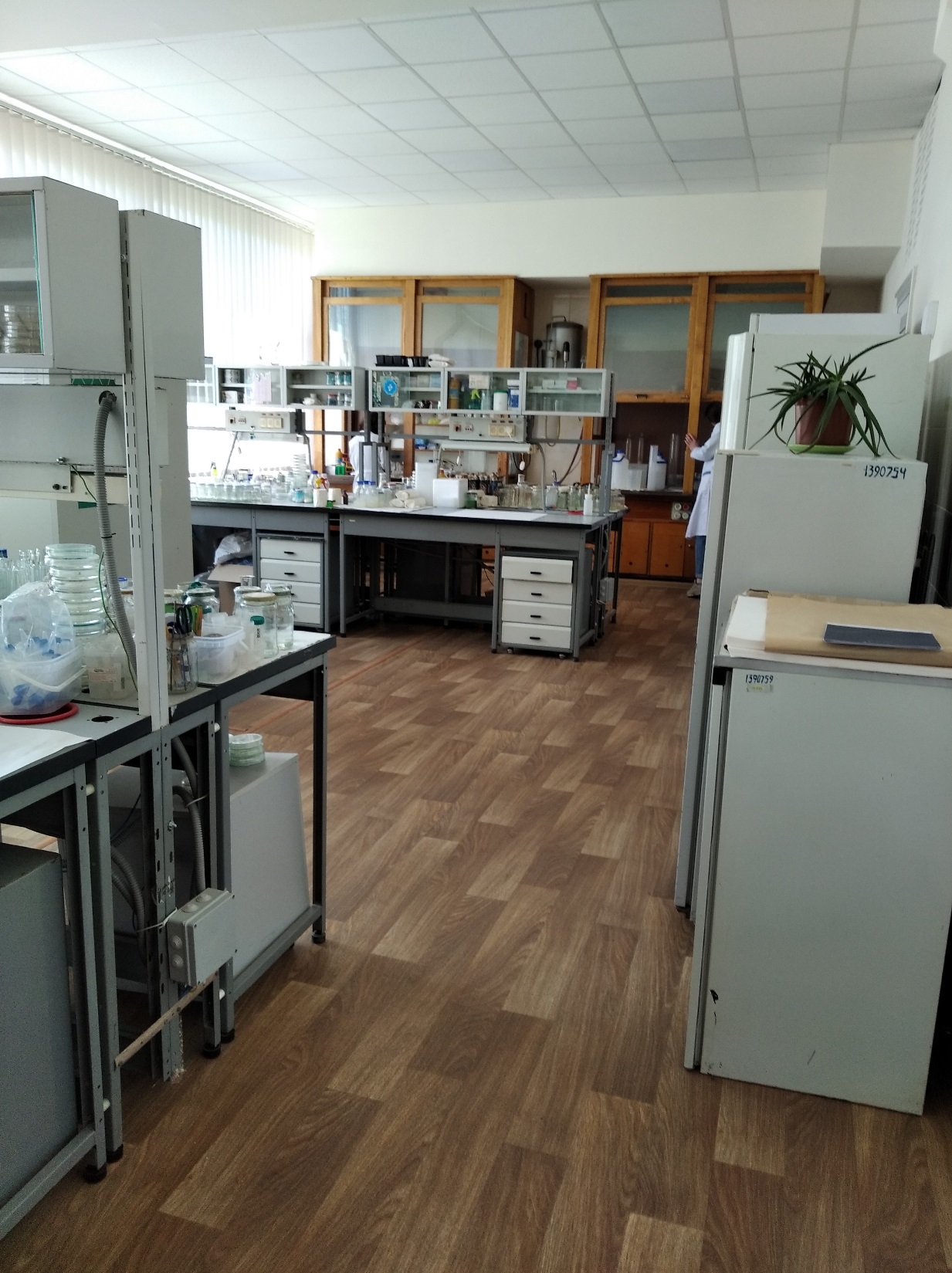 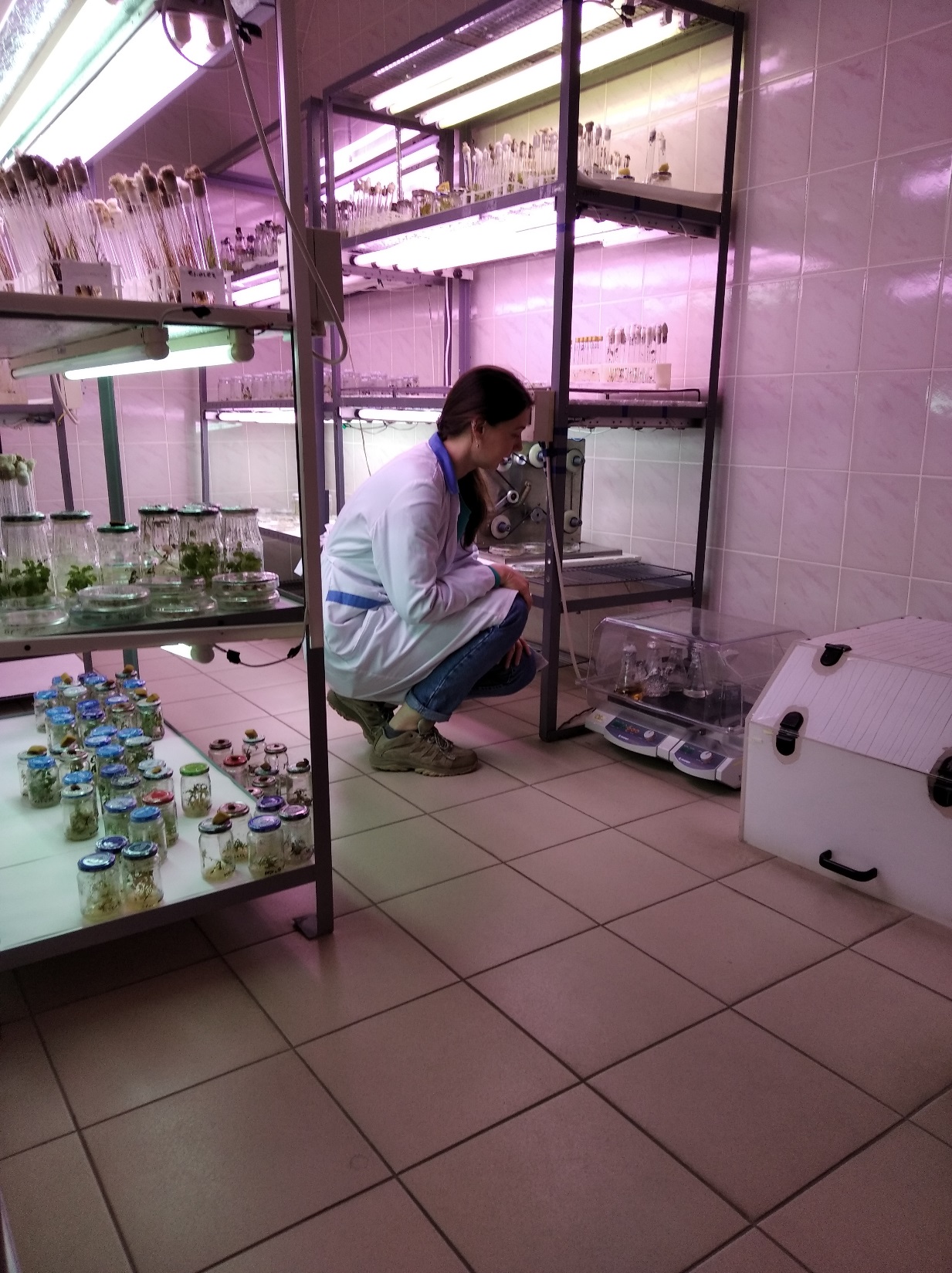 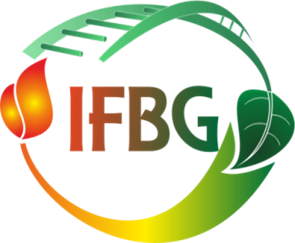 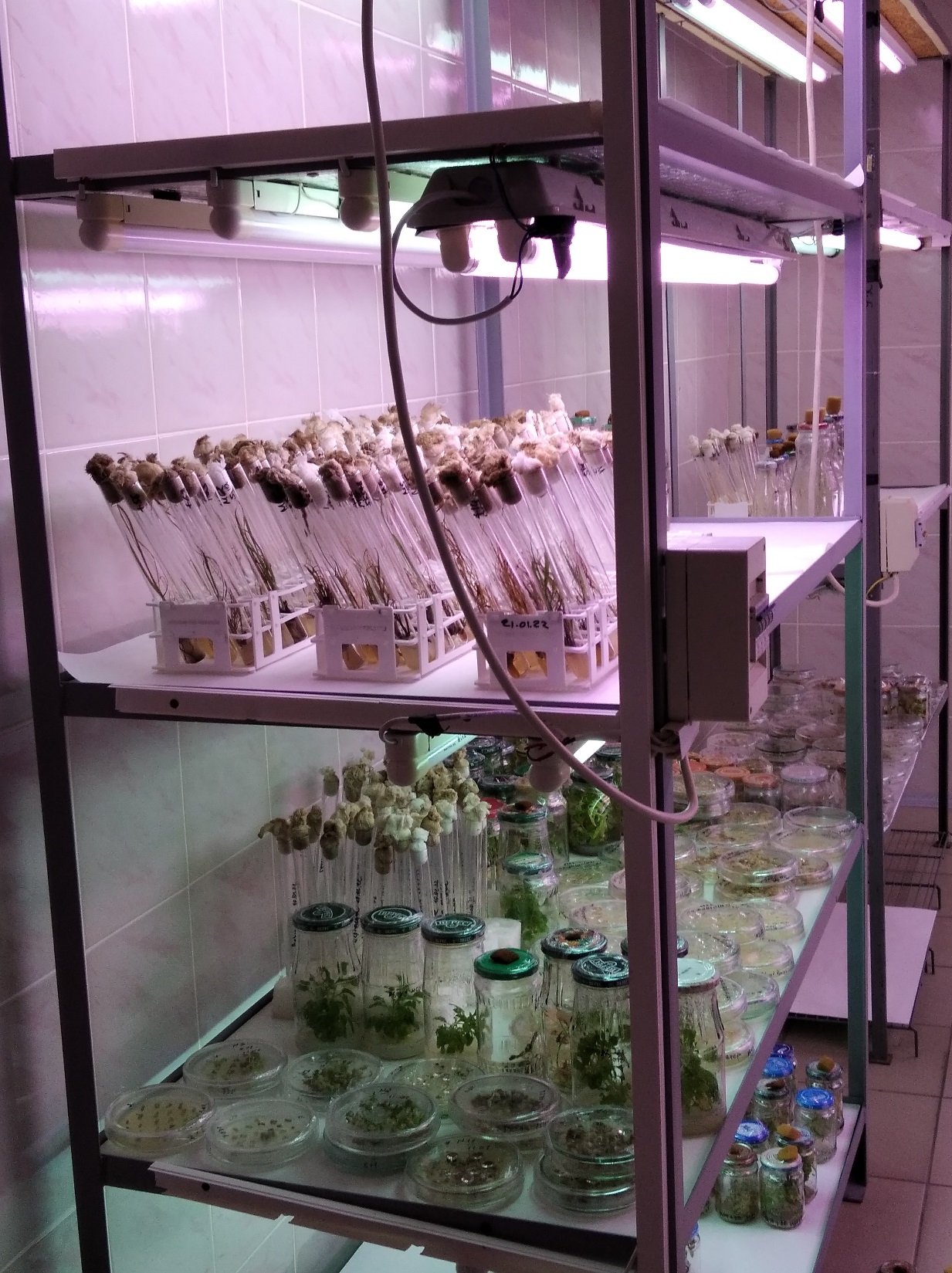 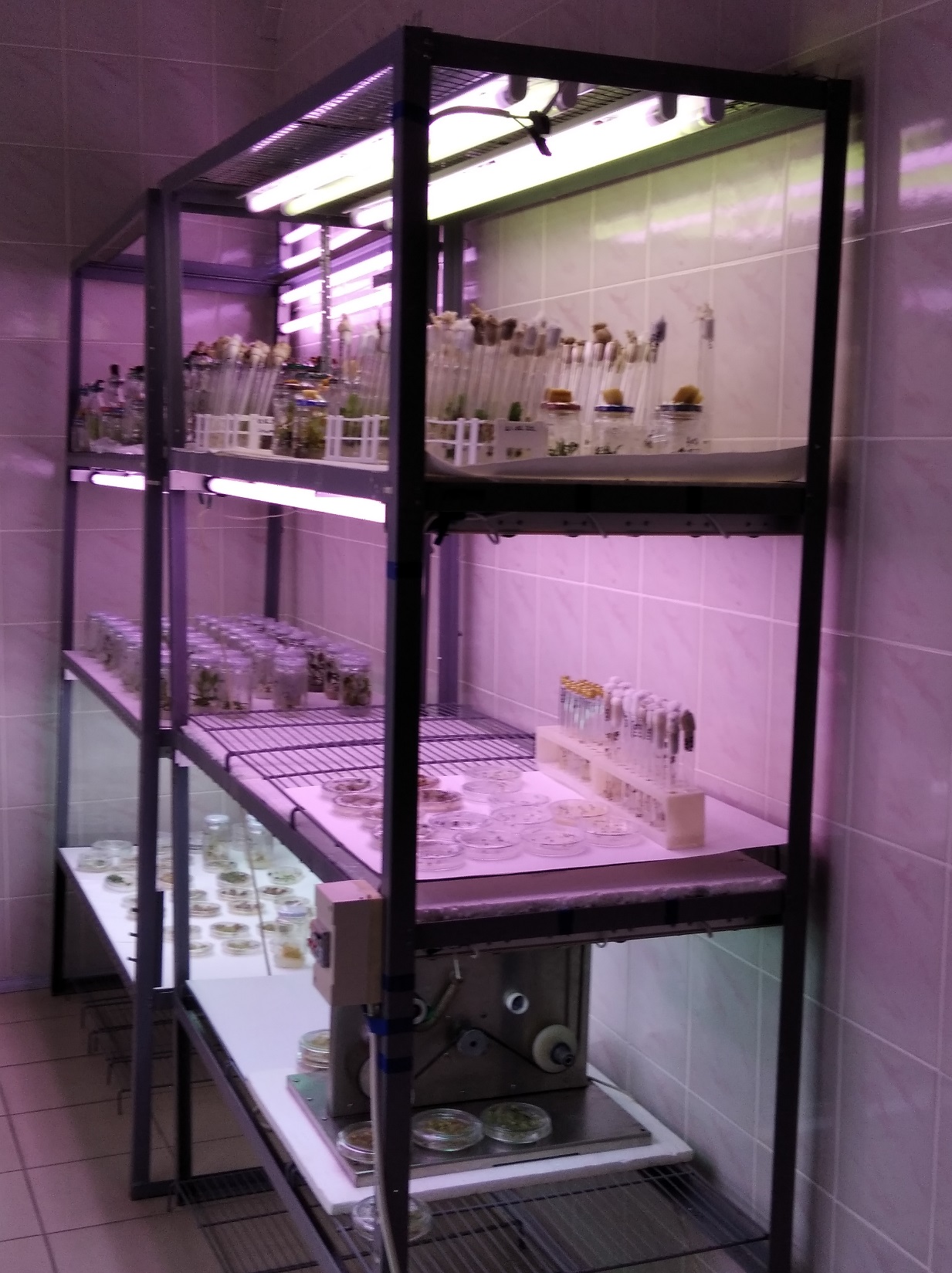 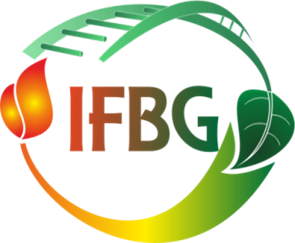 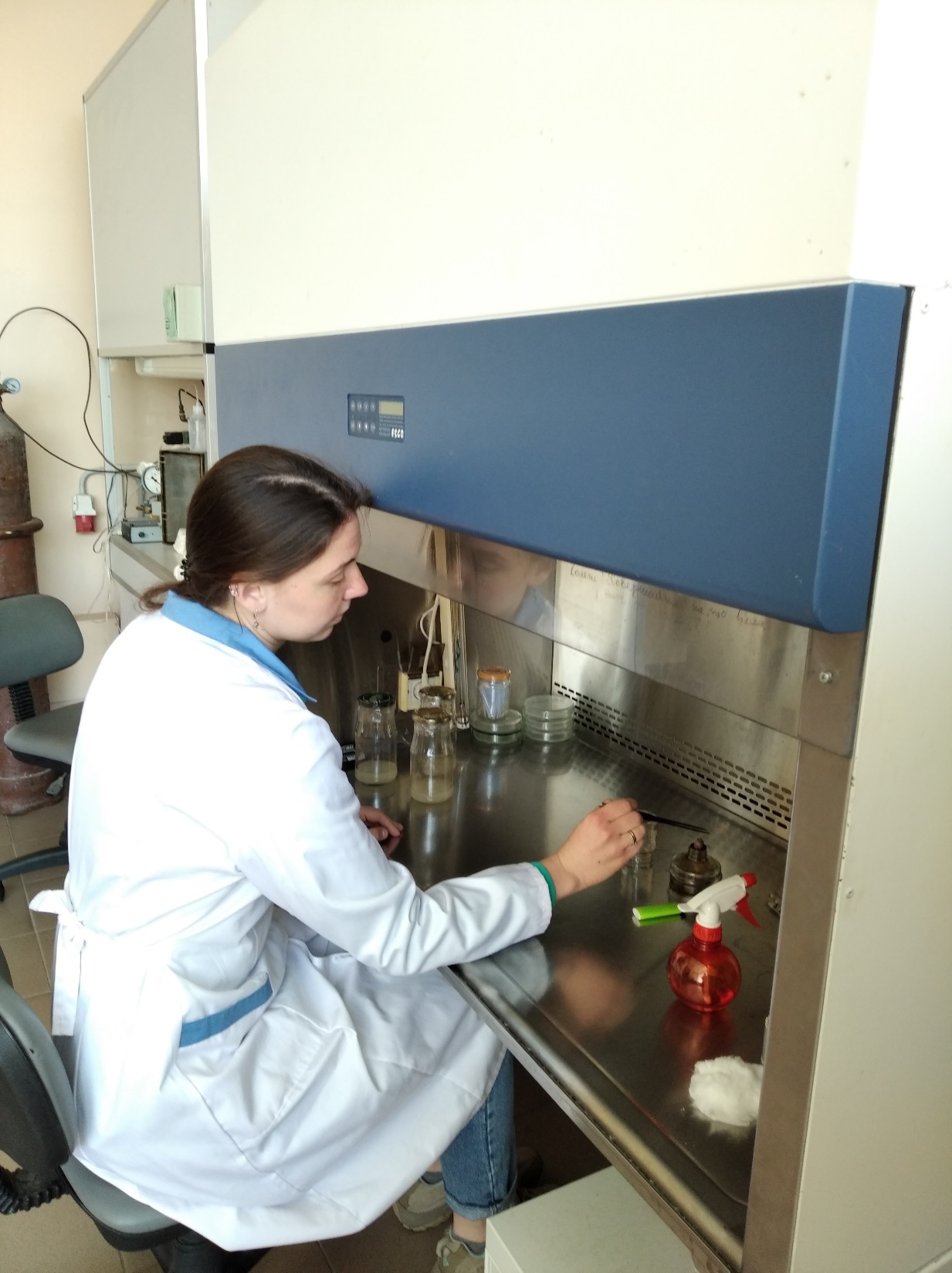 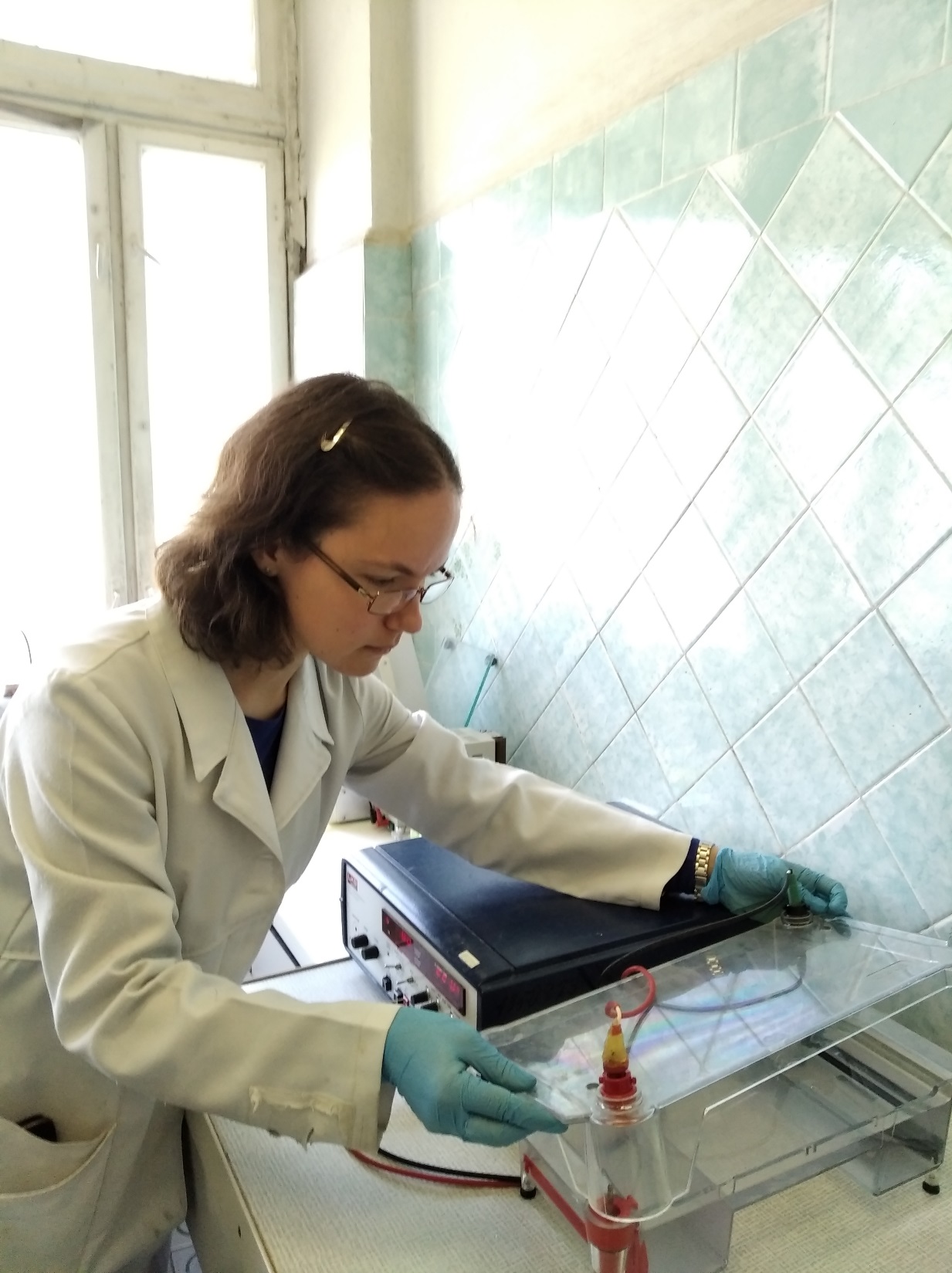 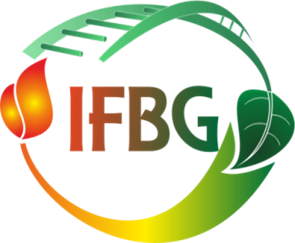 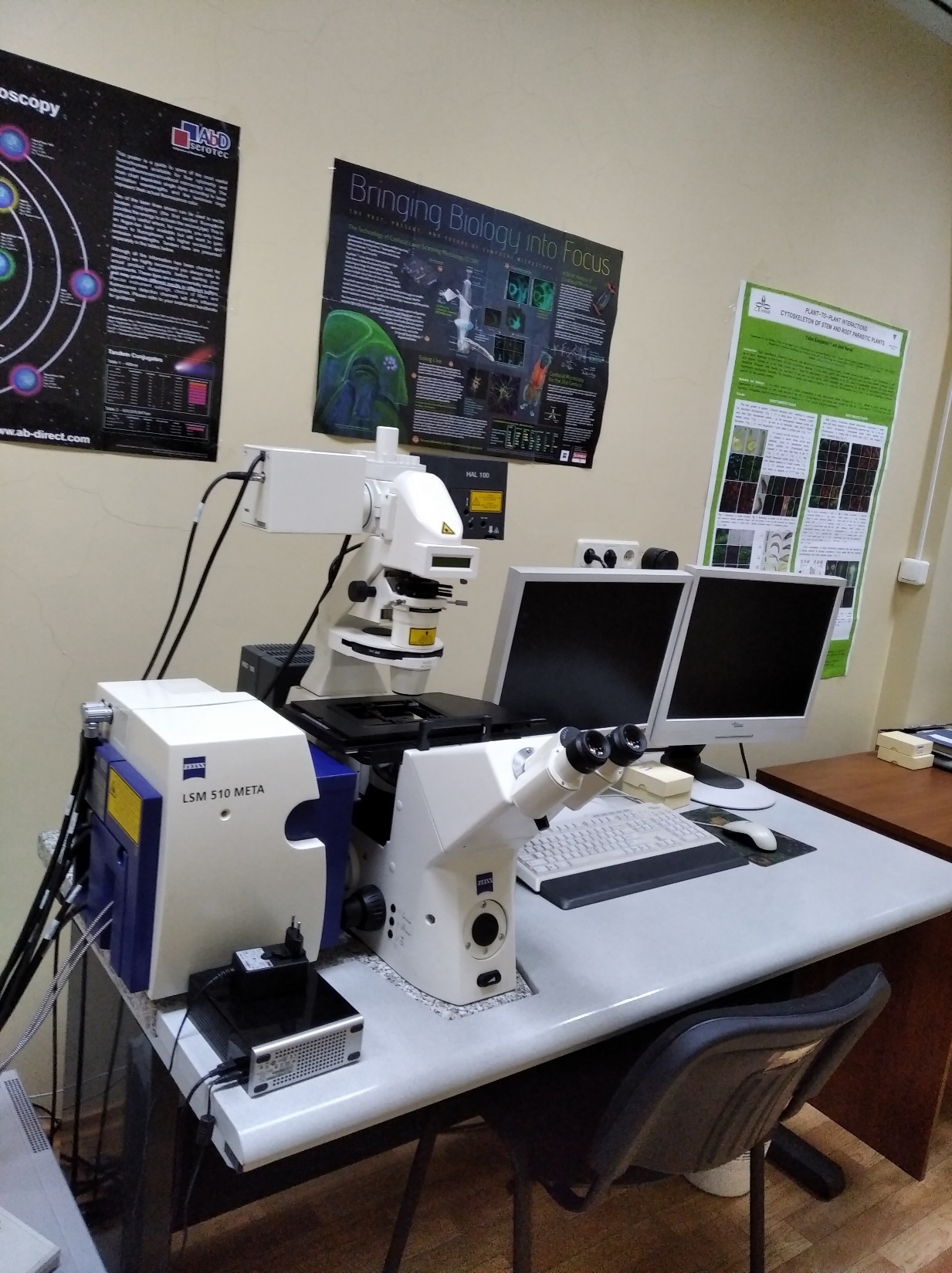 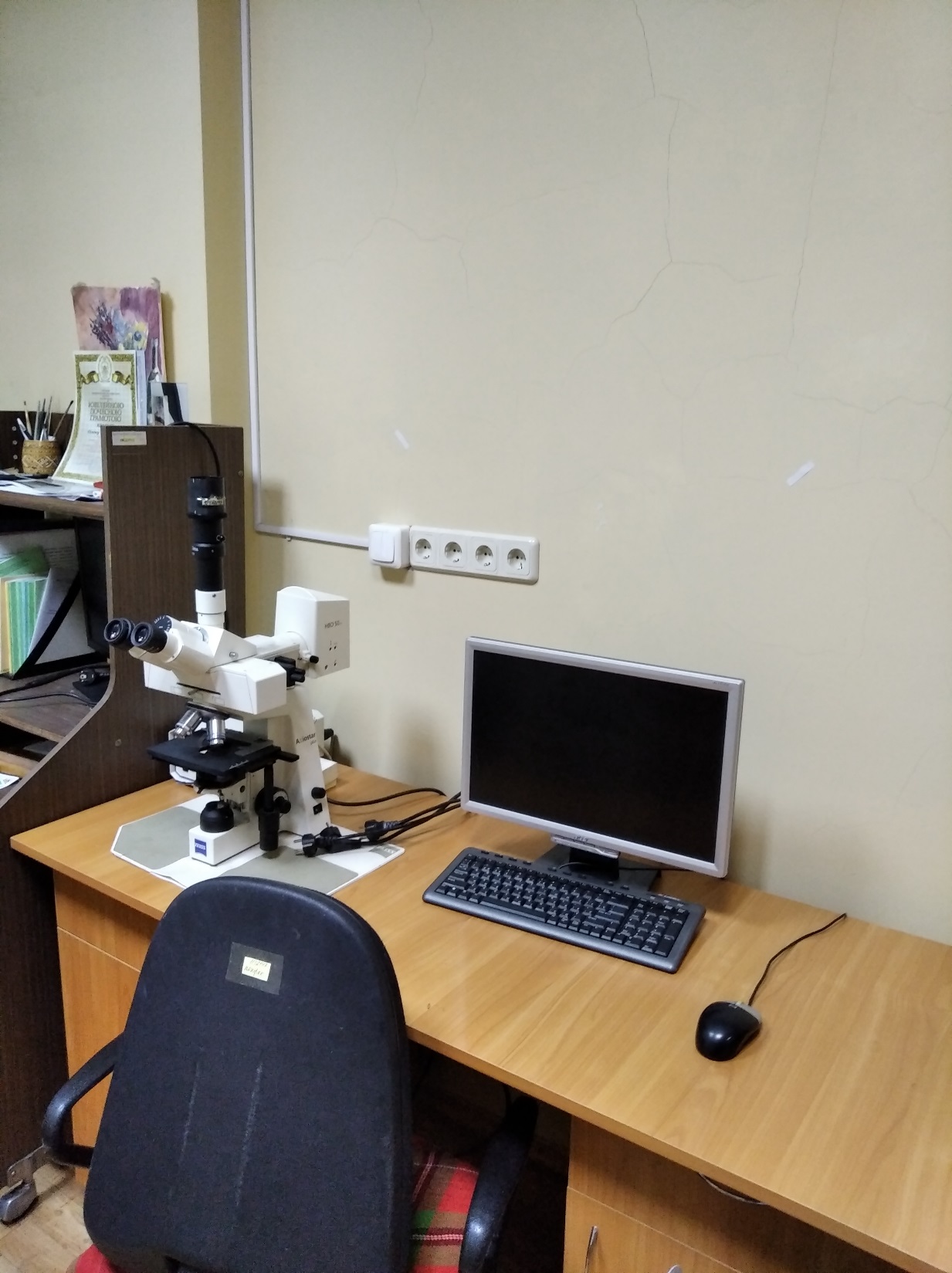 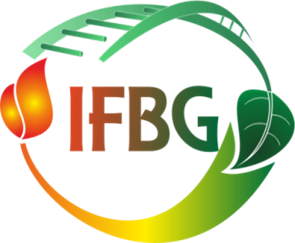 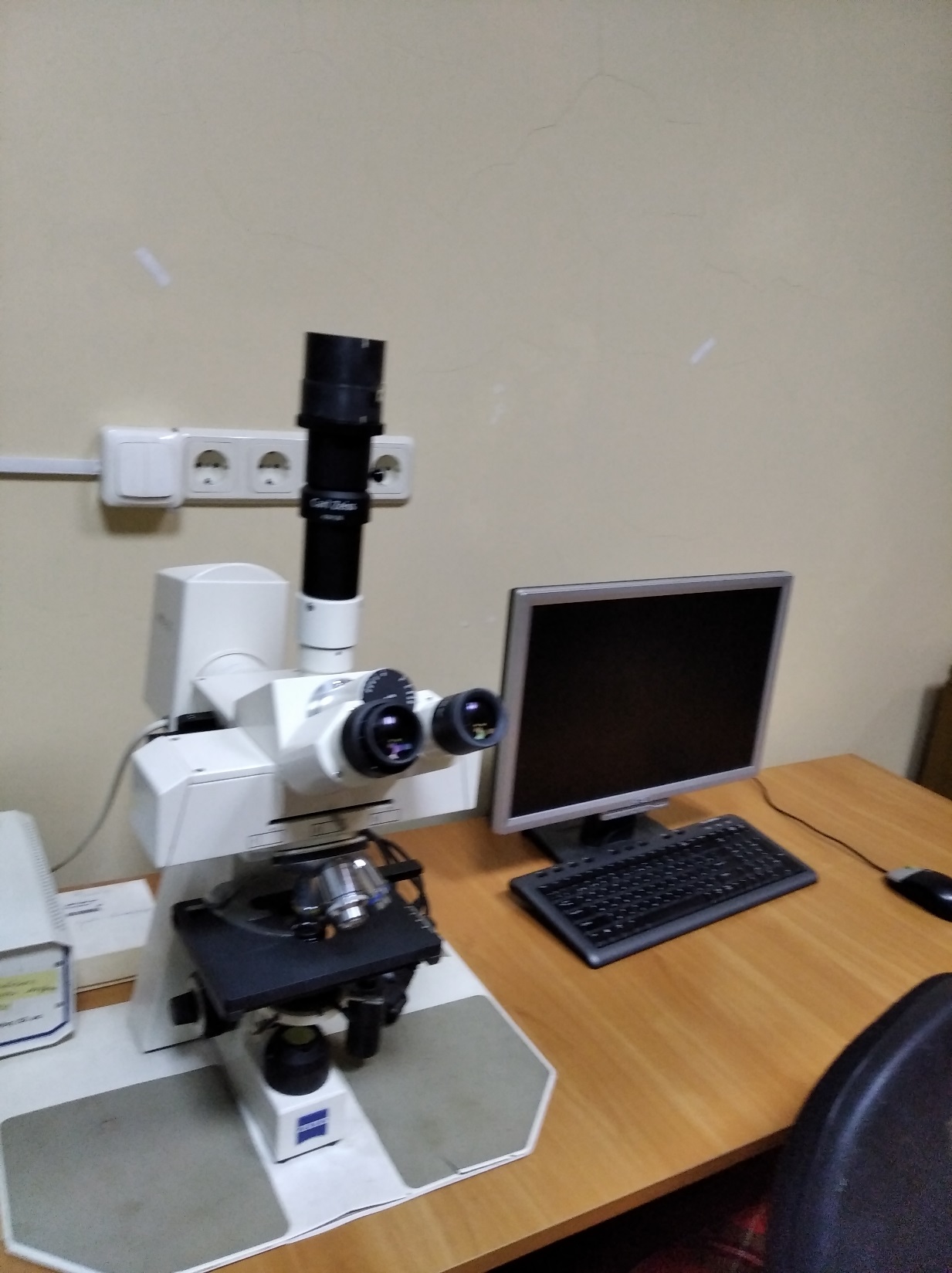 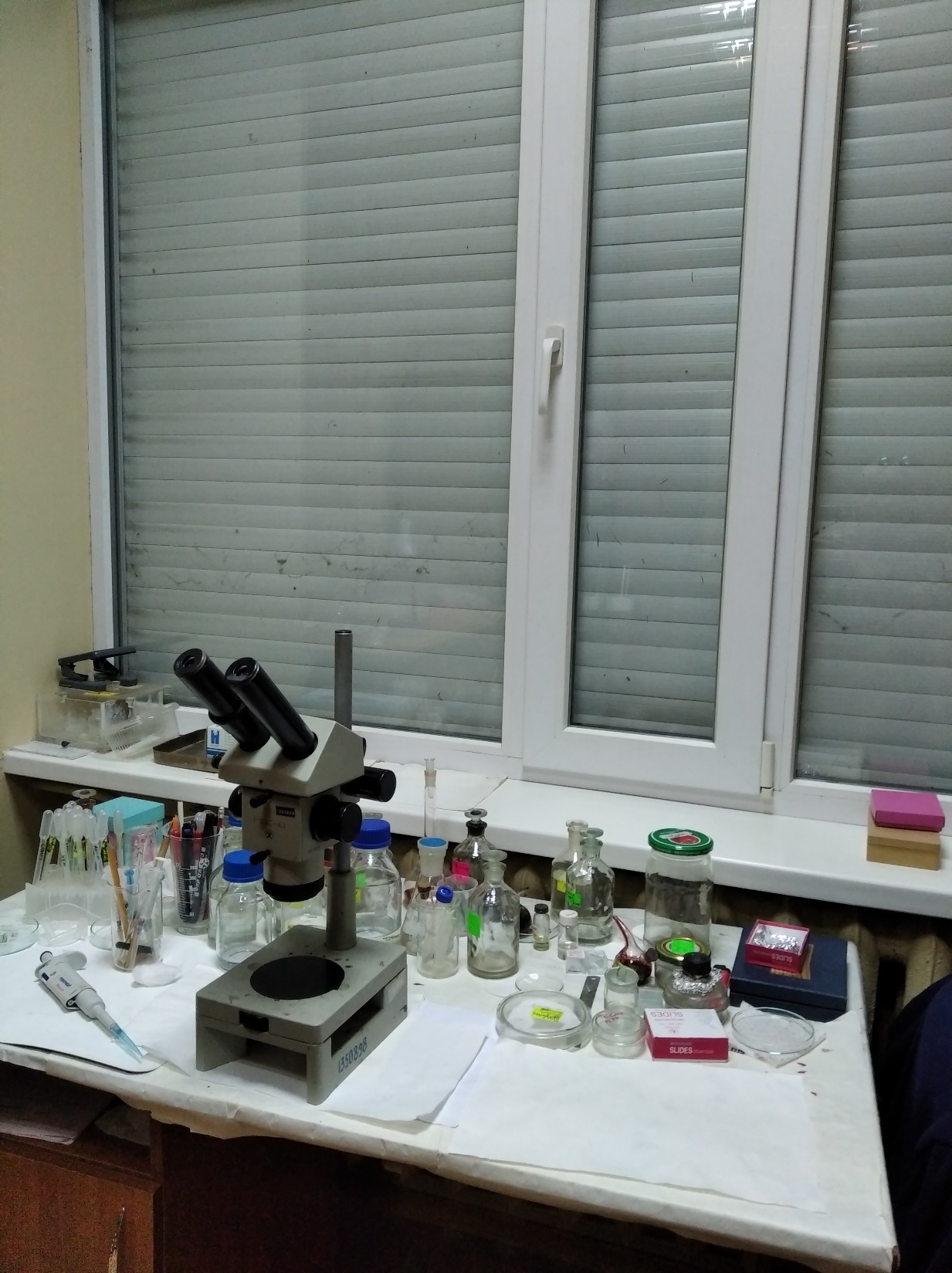 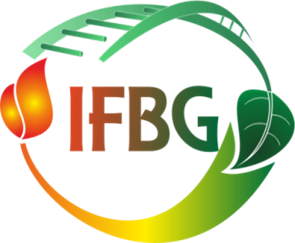 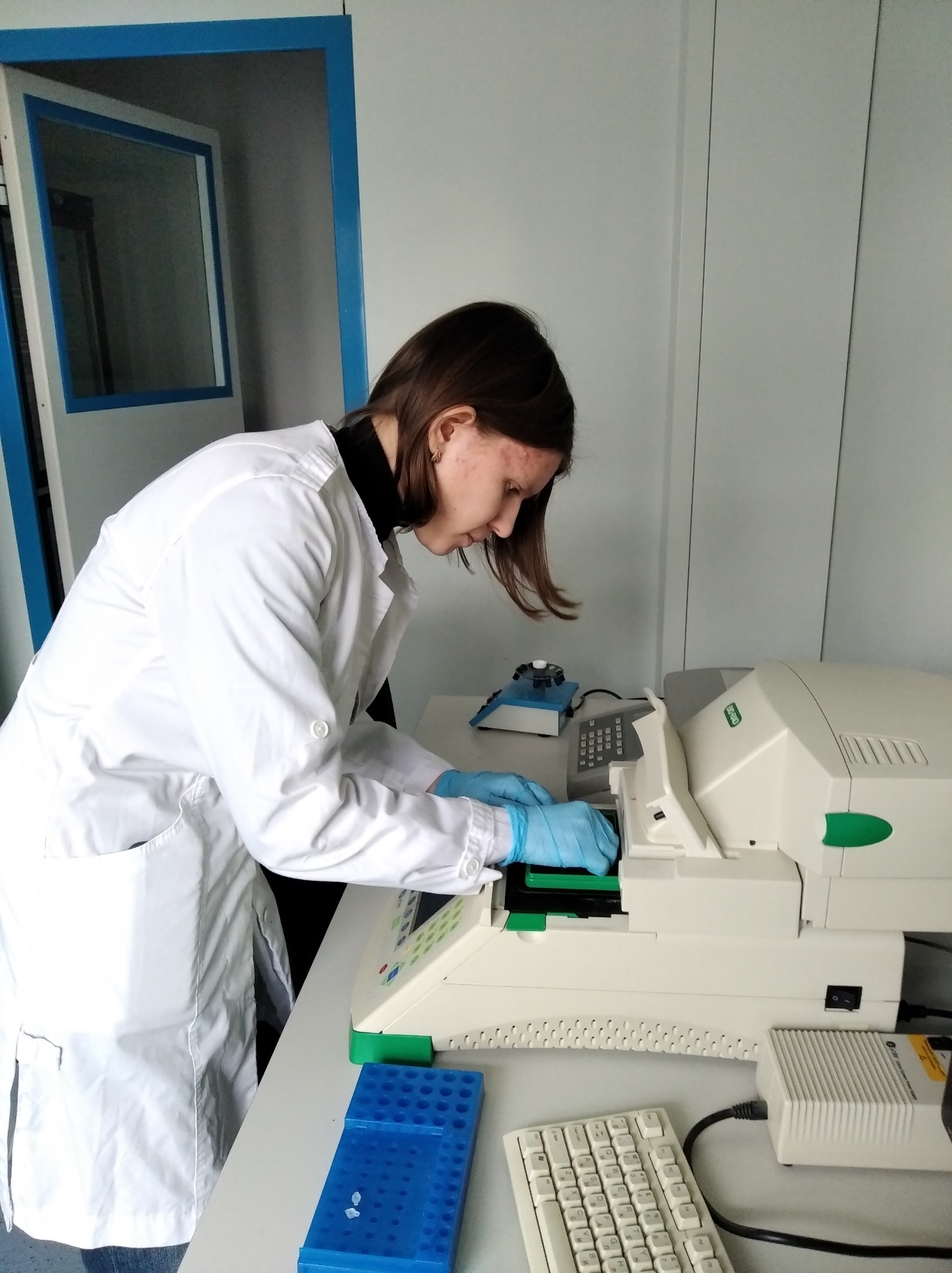 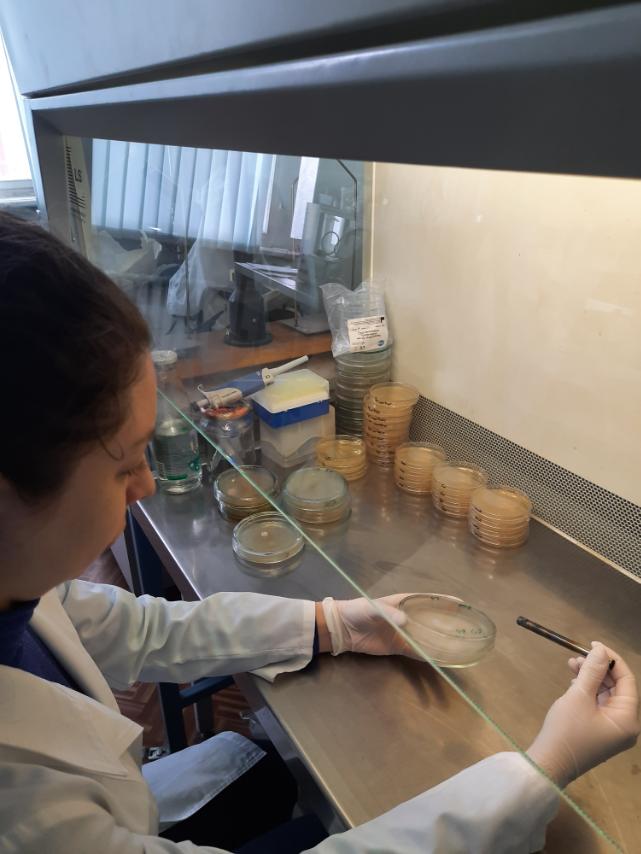 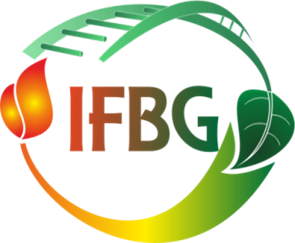 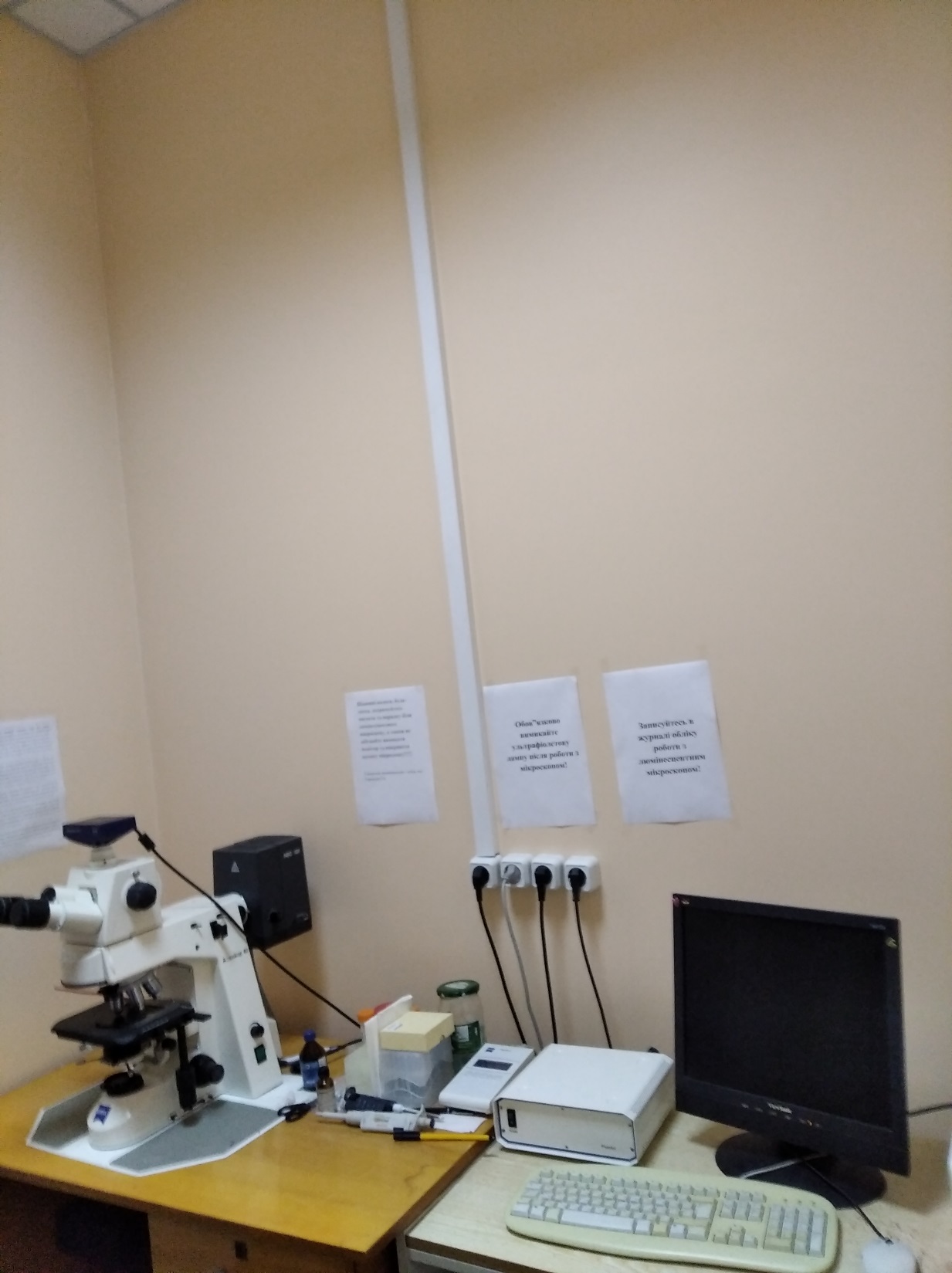 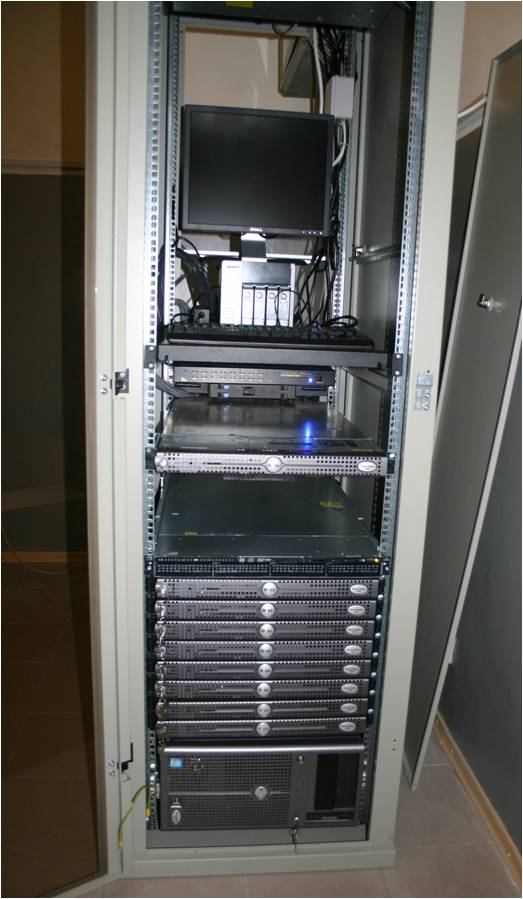 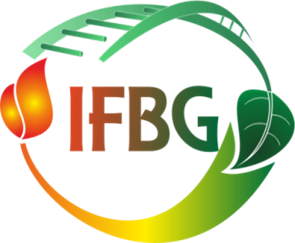 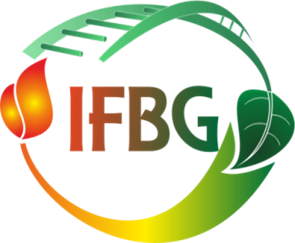 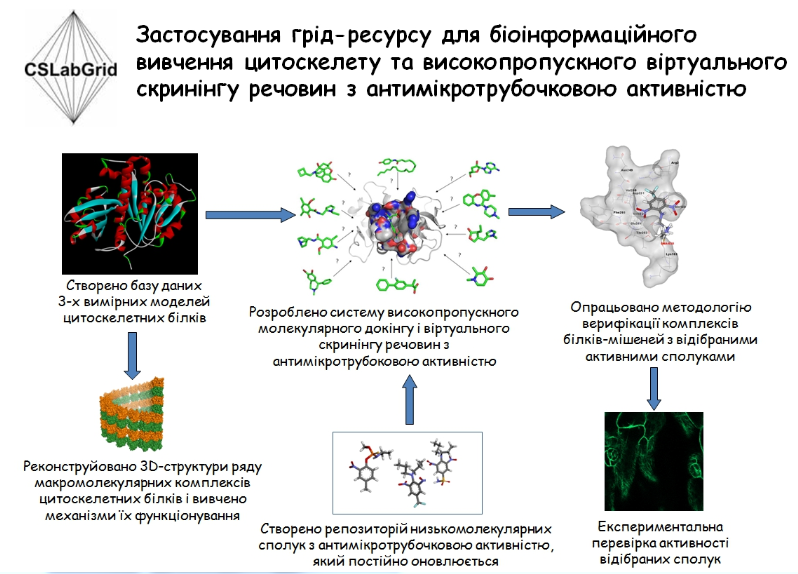 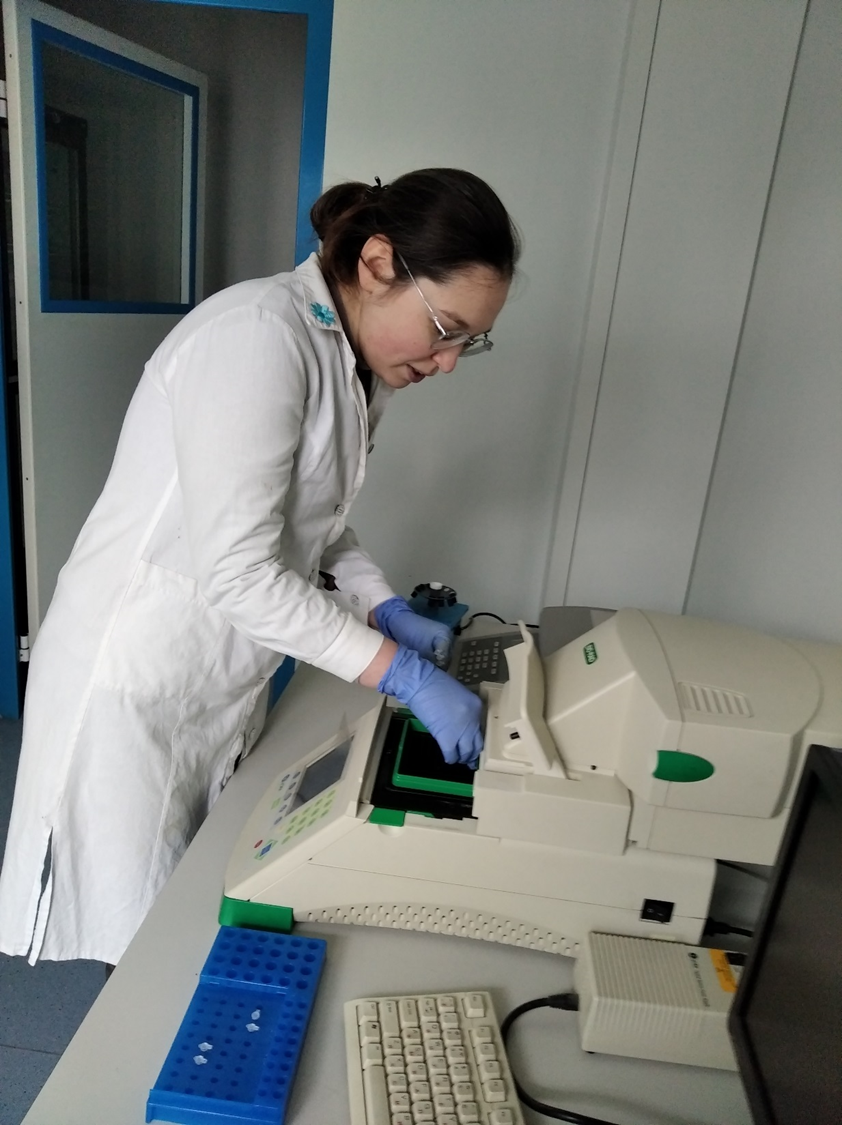 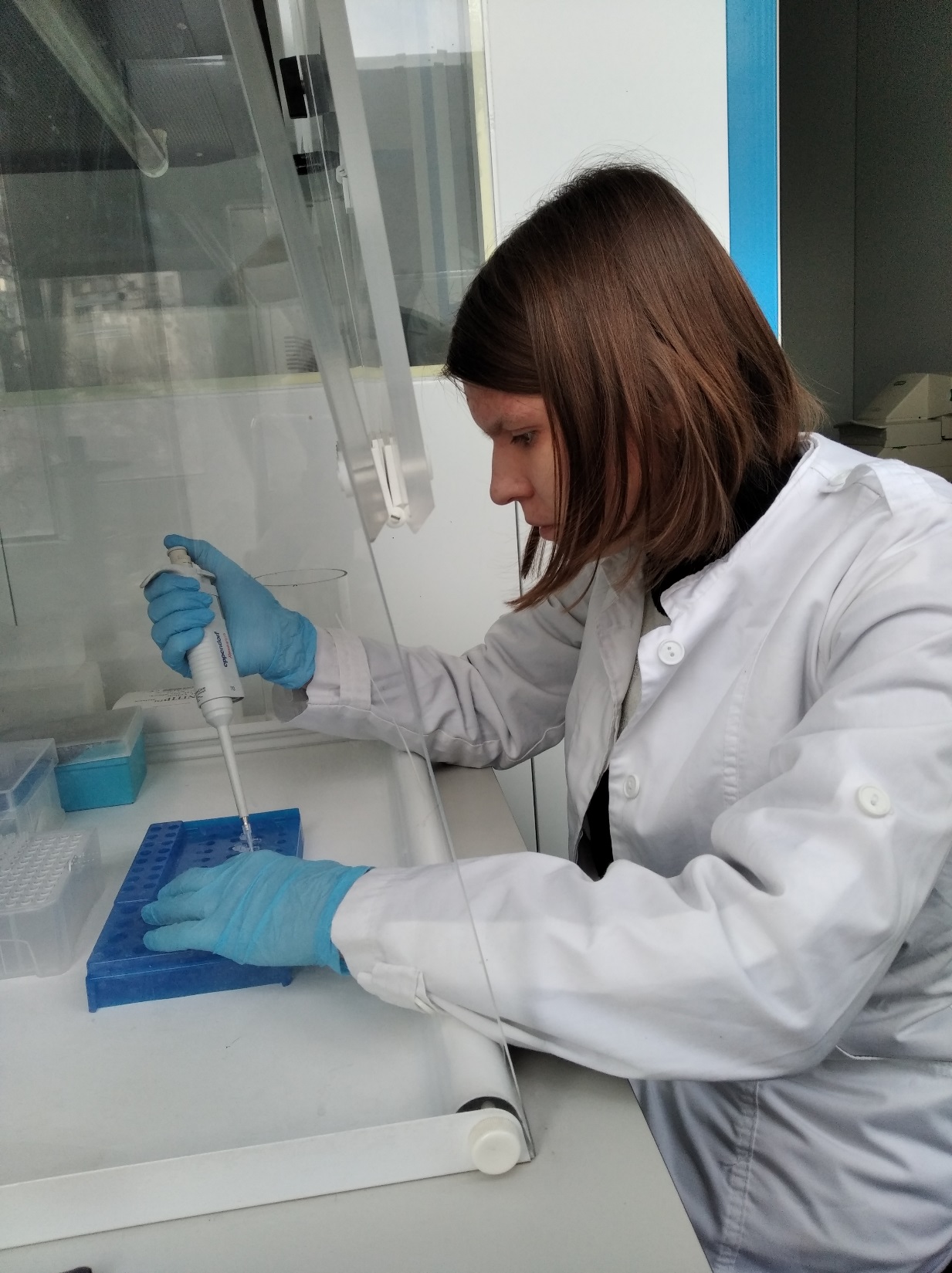 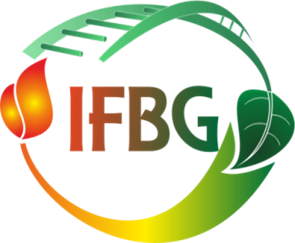 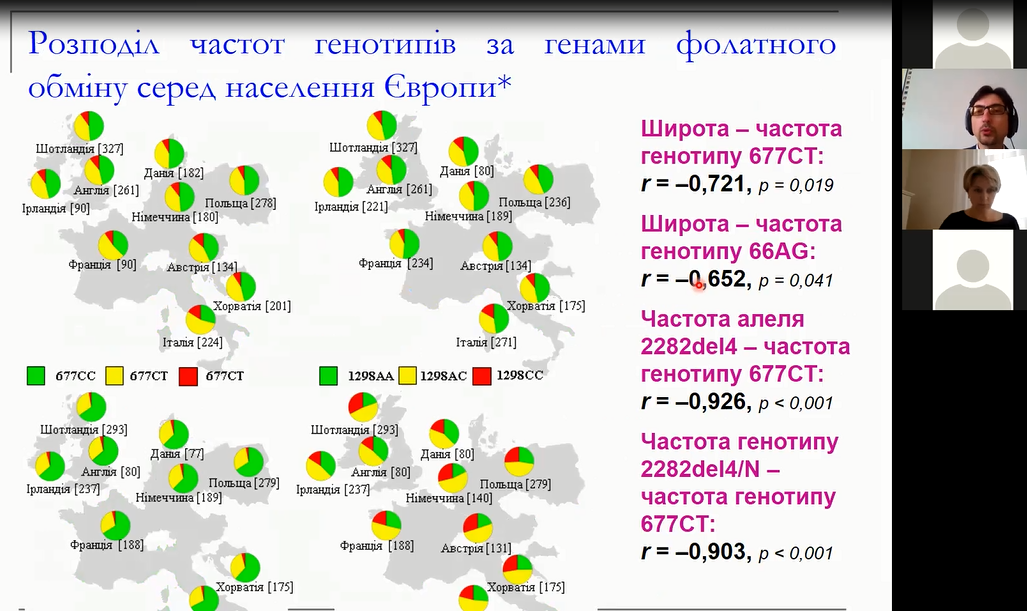 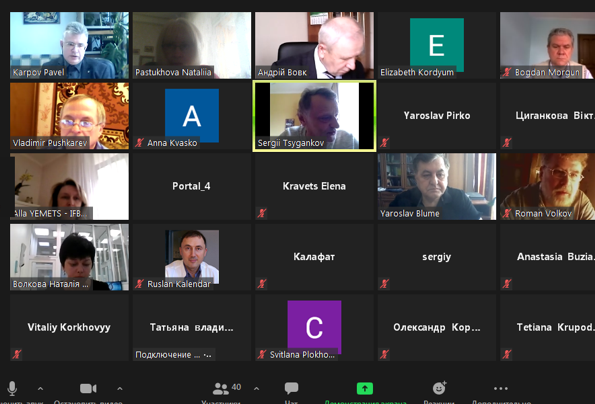 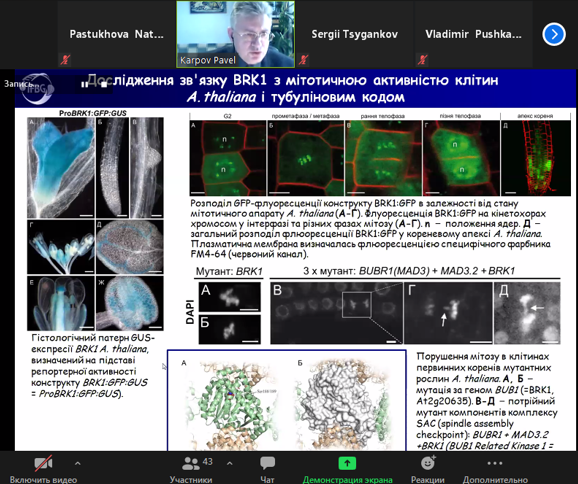 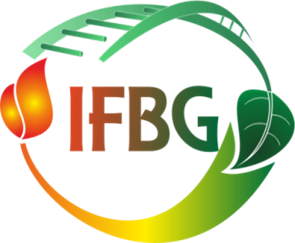 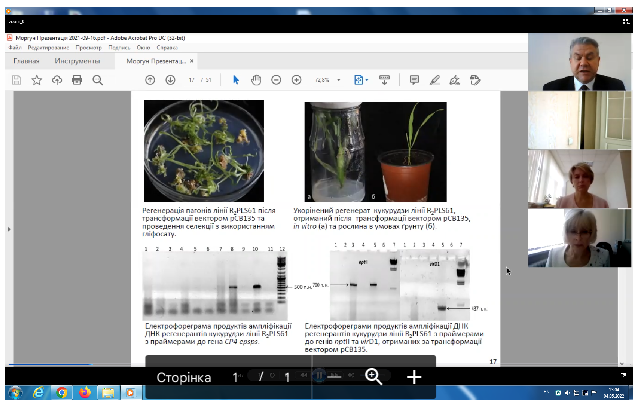 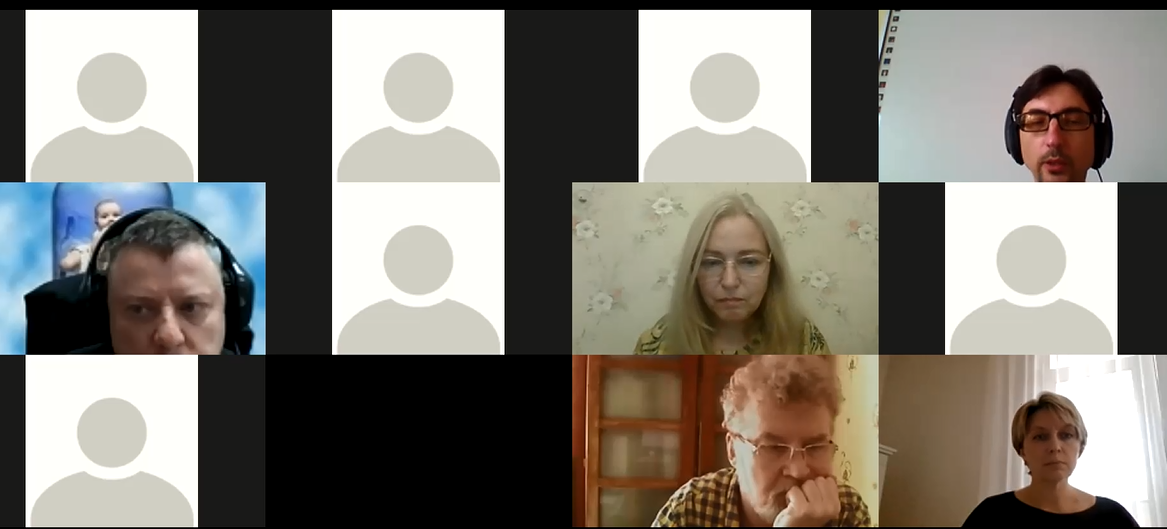 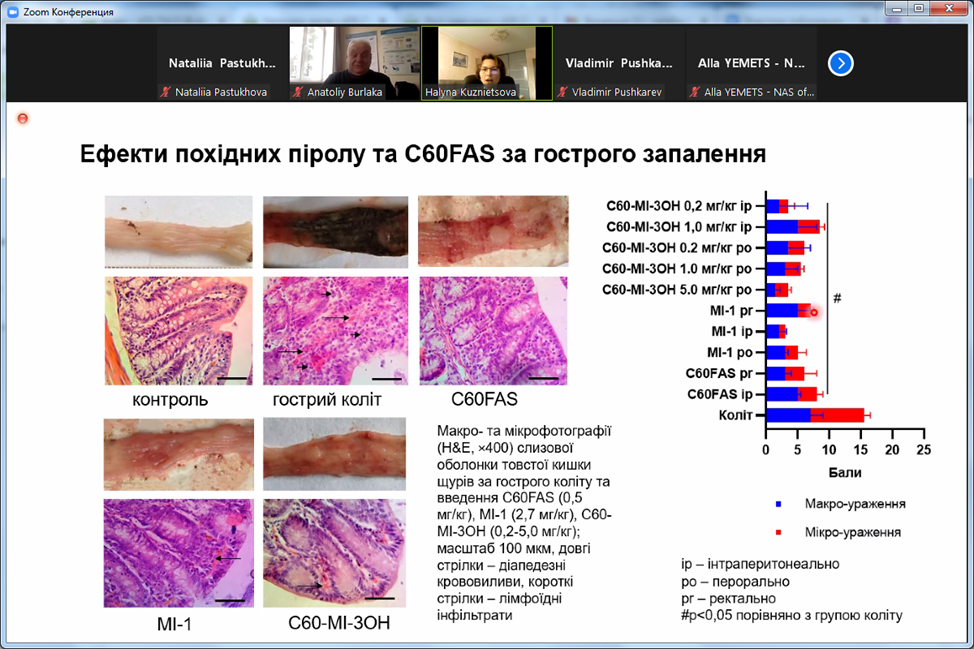 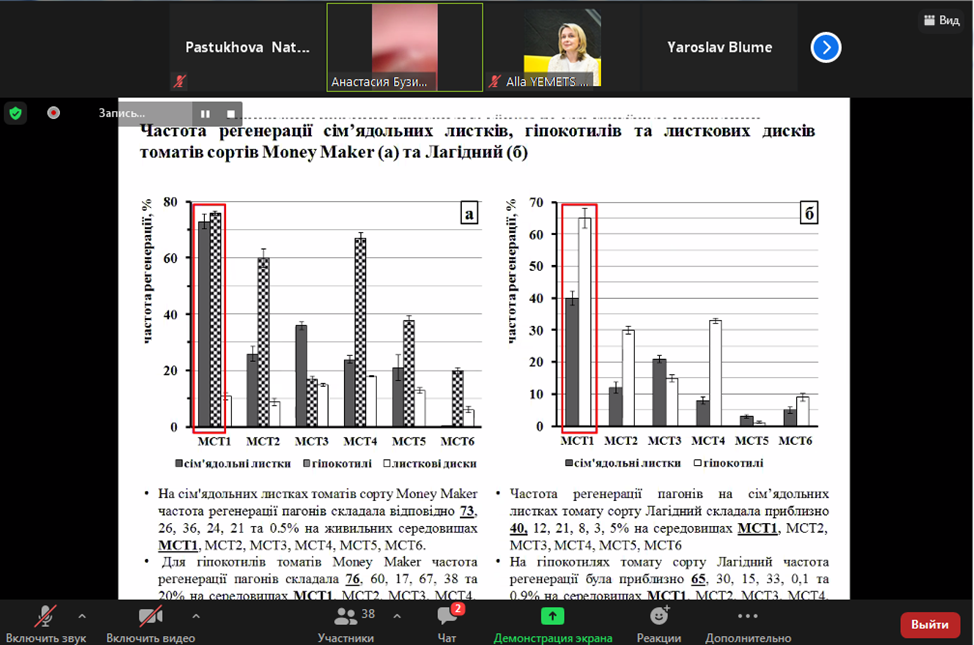 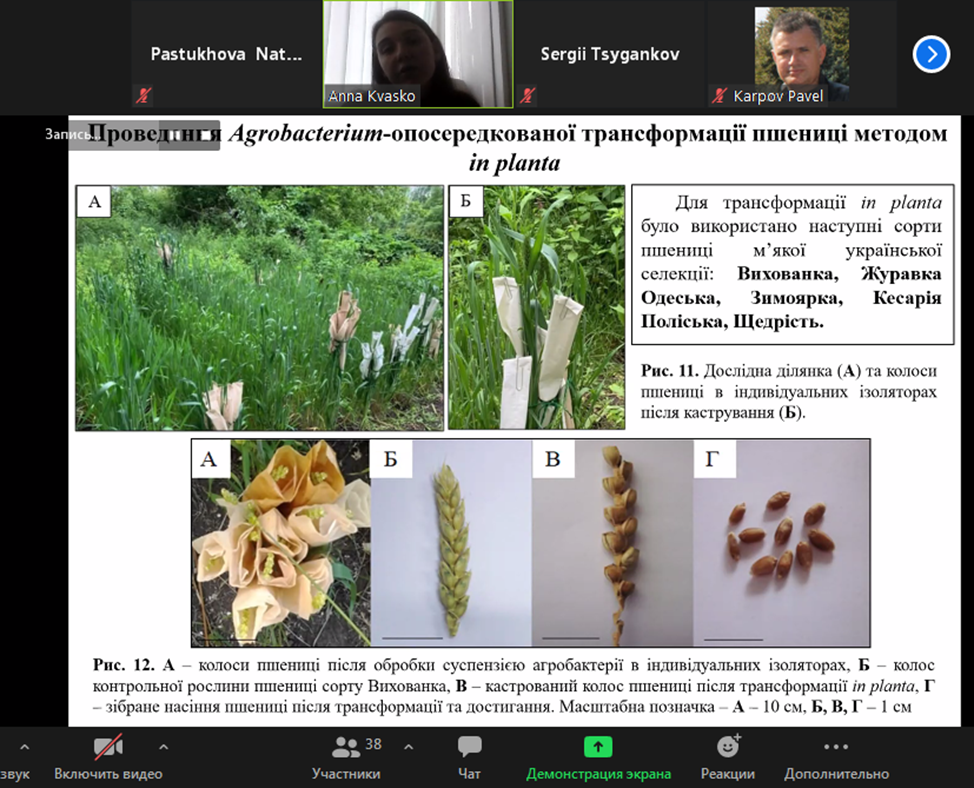 Привселюдні захисти дисертацій у онлайн форматі